La Grande guerra
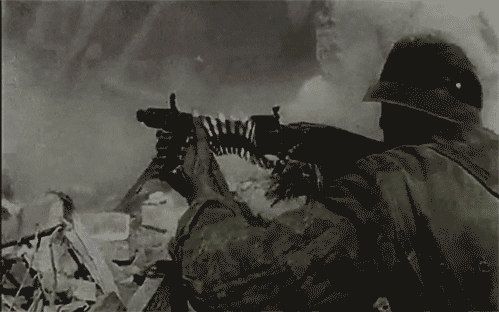 1914
1918
Una guerra mondiale
Coinvolge anche le colonie
 Dal 1917 partecipano gli Stati Uniti
LE MOTIVAZIONI E I FRONTI DI GUERRA PRINCIPALI SONO IN EUROPA
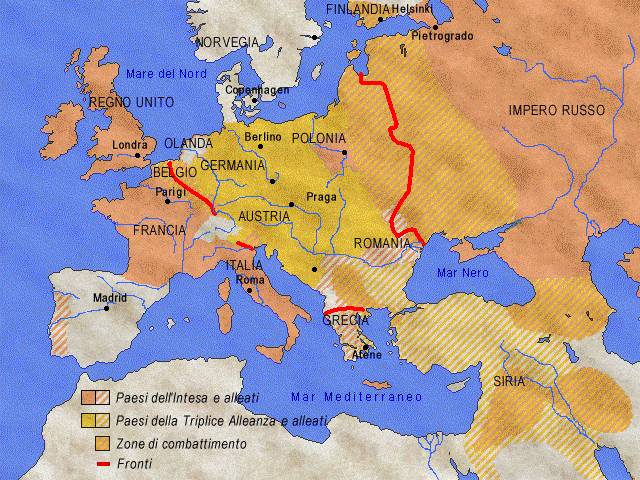 Fronte orientale
Fronte occidentale
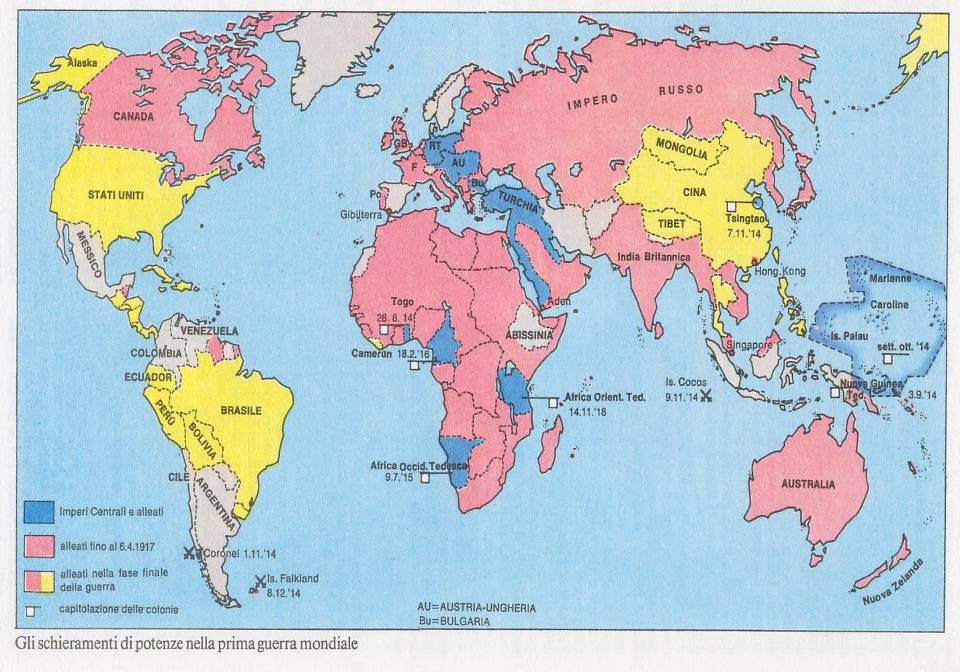 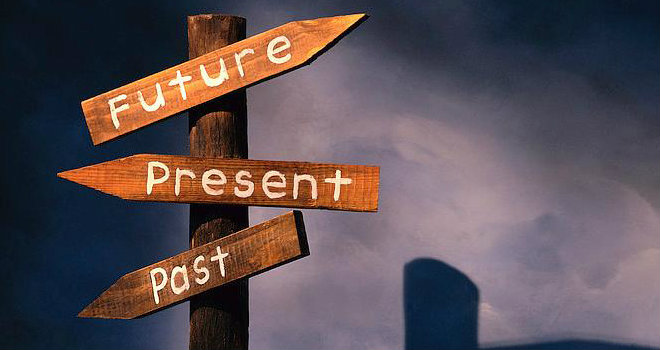 DIVERSITÀ DELLA GRANDE GUERRA RISPETTO AL PASSATO
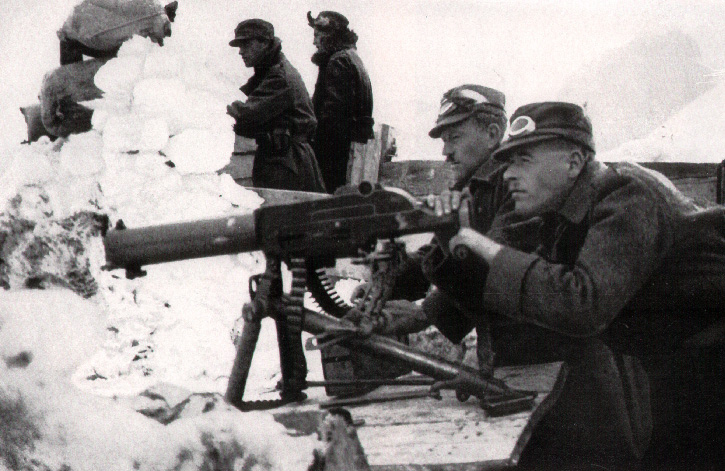 I MORTI, CIRCA 10 MILIONI
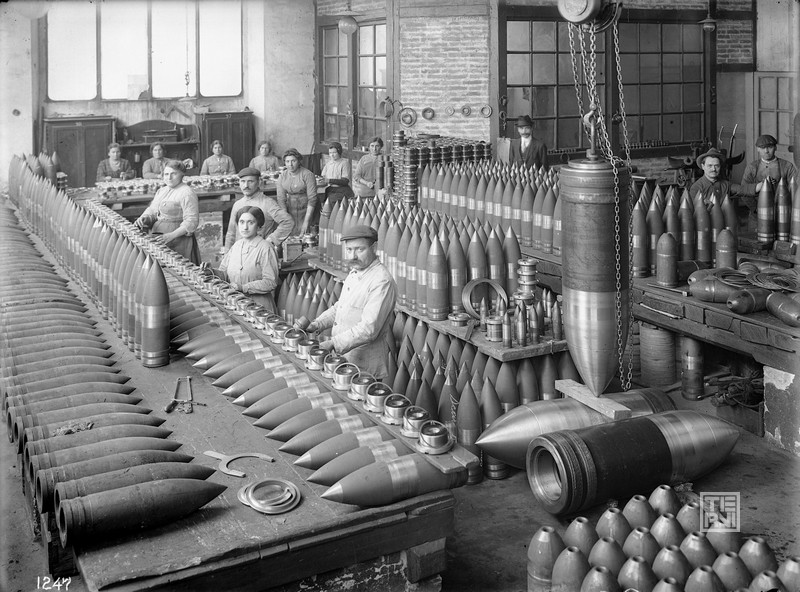 Coinvolgimento dei civili
- “fronte interno”: partecipazione totale della società nella guerra
Riconversione delle fabbriche
Importanza del ruolo della donna
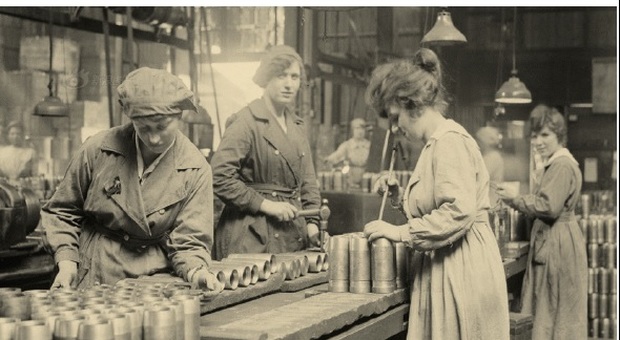 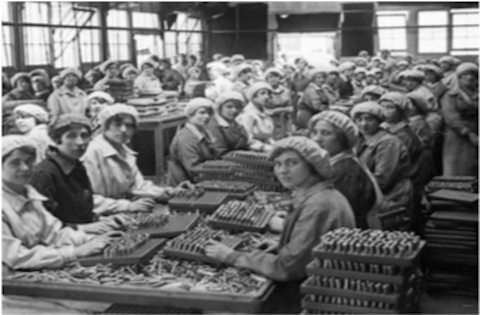 UN RUOLO SOCIALE NELLE FABBRICHE LASCIATE DAI MARITI E DAI FIGLI
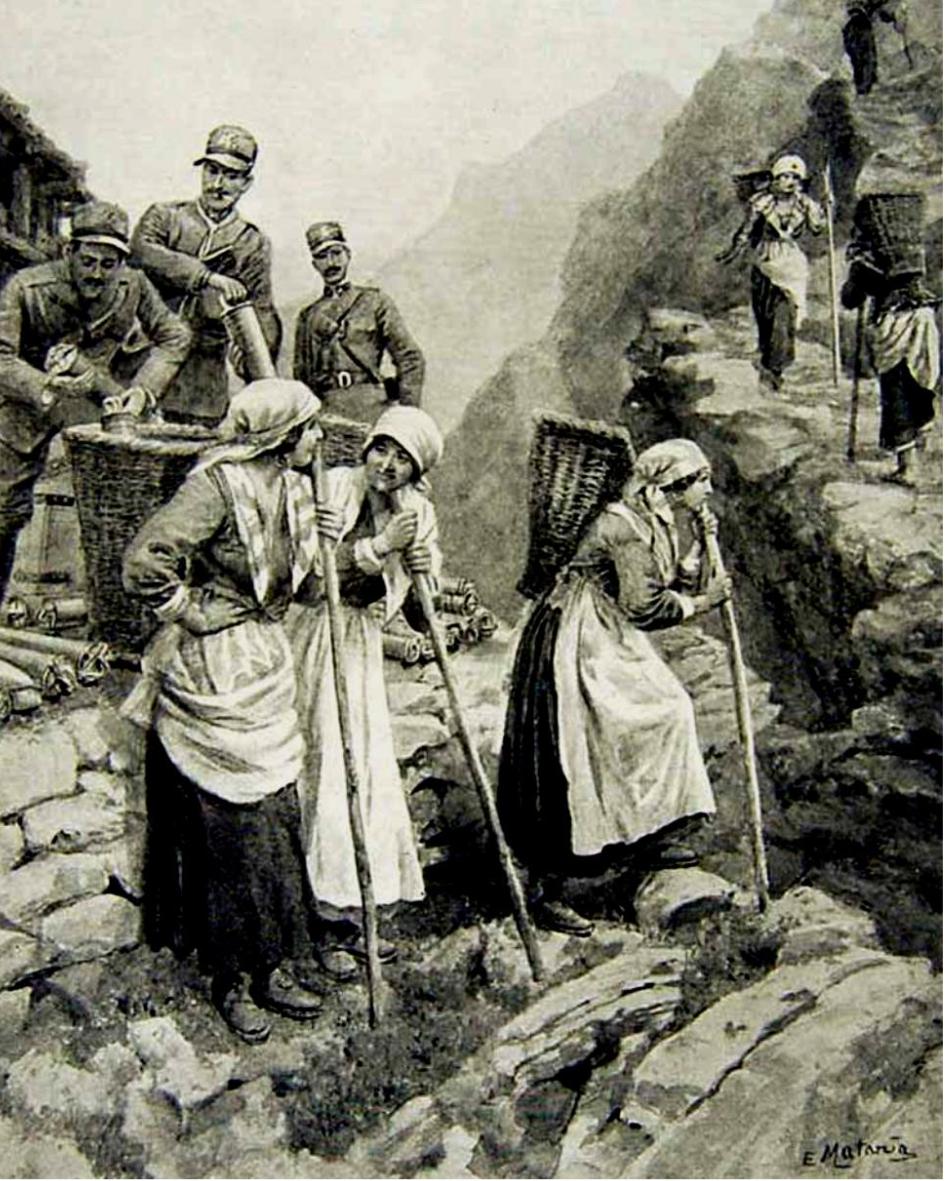 LE PORTATRICI CARNICHE
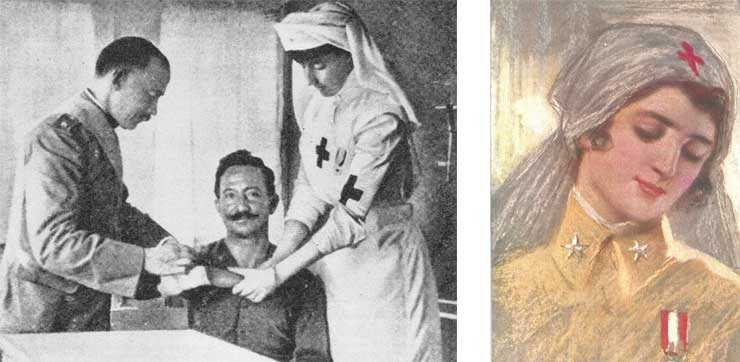 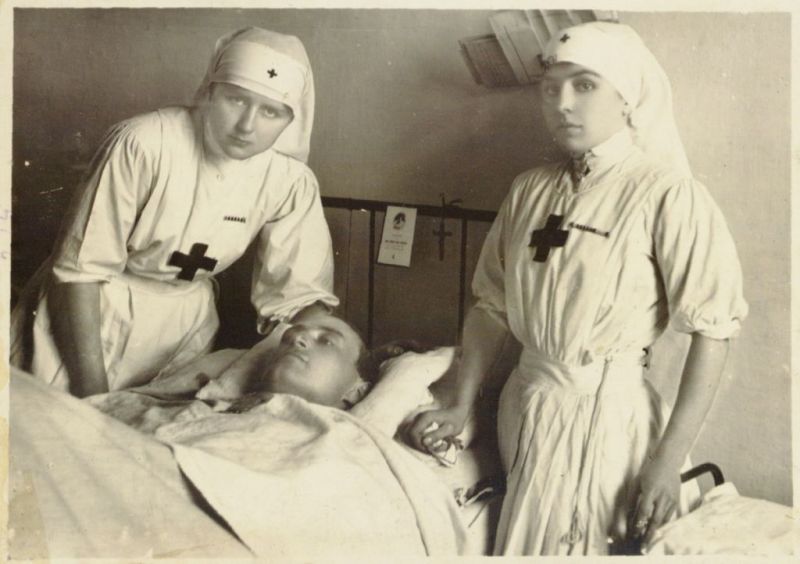 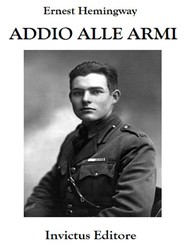 LE CROCEROSSINE
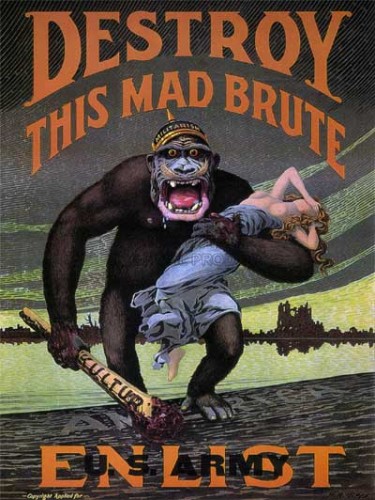 INTENSA PROPAGANDA 
 fomentare l’ODIO contro gli avversari
La propaganda è fondamentale nella nuova società di massa
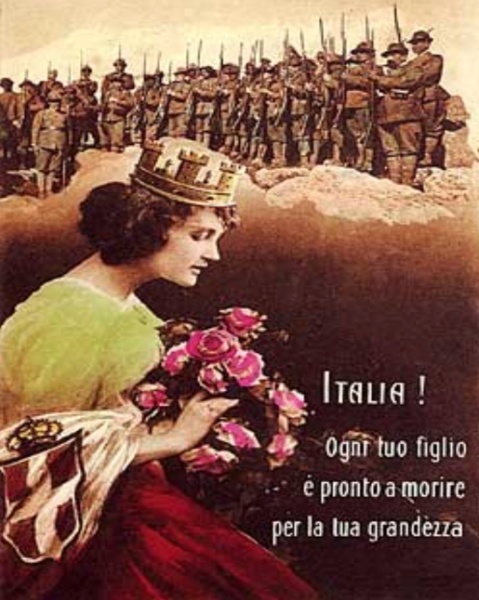 INTENSA PROPAGANDA 
incitare all’EROISMO e all’amor di patria
LE CAUSE
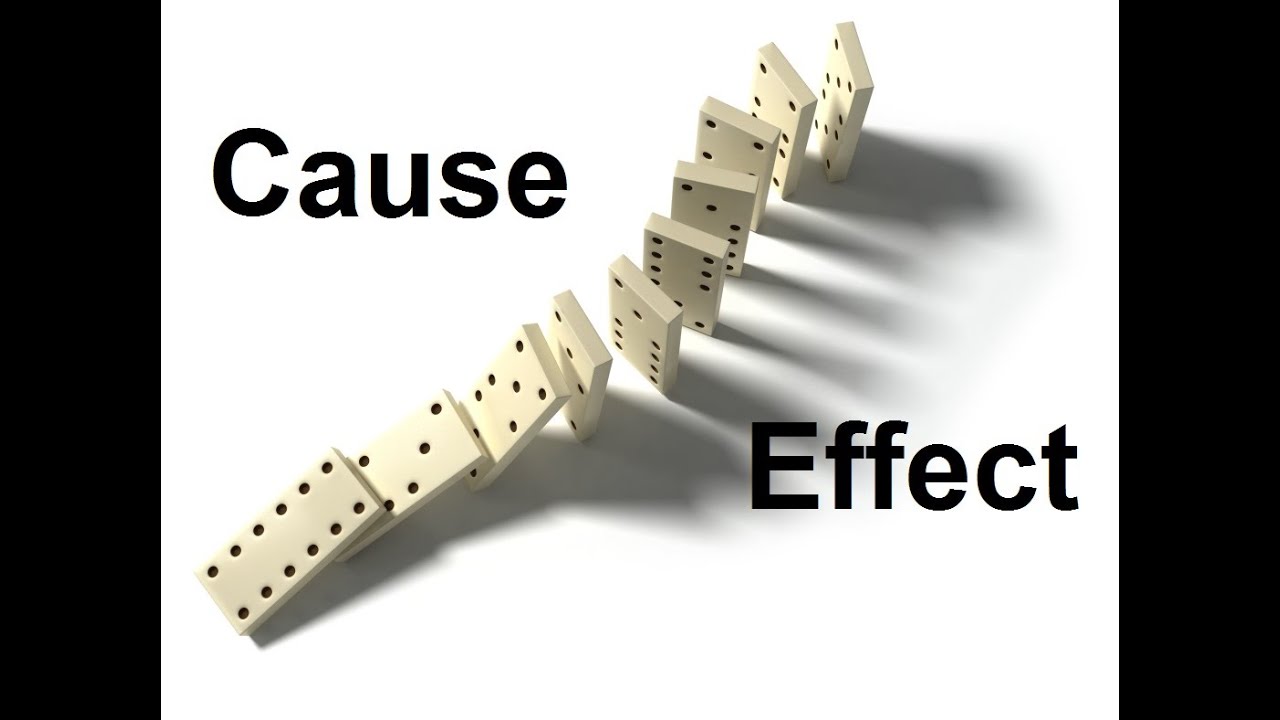 RIVALITÀ TRA LE GRANDI NAZIONI EUROPEE
1
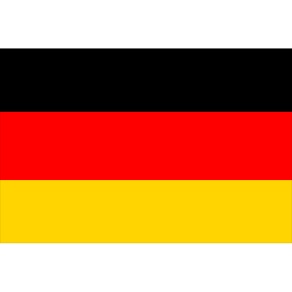 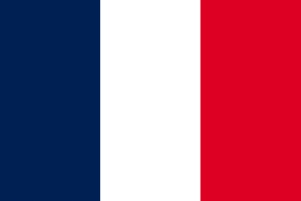 GERMANIA vs FRANCIA 
 Spirito di rivalsa francese dopo la guerra franco-prussiana del 1871
 Due crisi marocchine. L’alleanza del 1904 tra Francia e Gran Bretagna (Entente cordiale) sancisce il passaggio del Marocco alla Francia. Guglielmo II, kaiser tedesco, si fa garante dell’indipendenza marocchina, ma la successiva conferenza internazionale mostra tutto l’isolamento dei tedeschi: il Marocco diventa un protettorato francese.
1
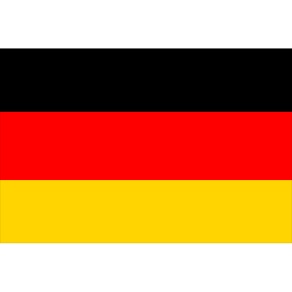 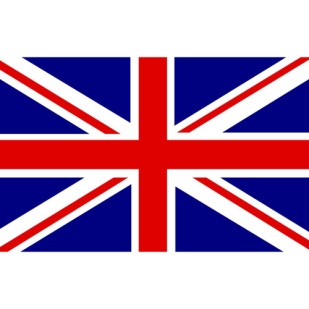 GERMANIA vs GRAN BRETAGNA 
 La crescita rapidissima e imponente dell’economia tedesca e la costruzione di una grande flotta navale preoccupano non poco la GB, che detiene da secoli il primato europeo in questi due campi.
2
IMPERIALISMO TEDESCO E CREAZIONE DI UN POTENTE ESERCITO ALL’AVANGUARDIA
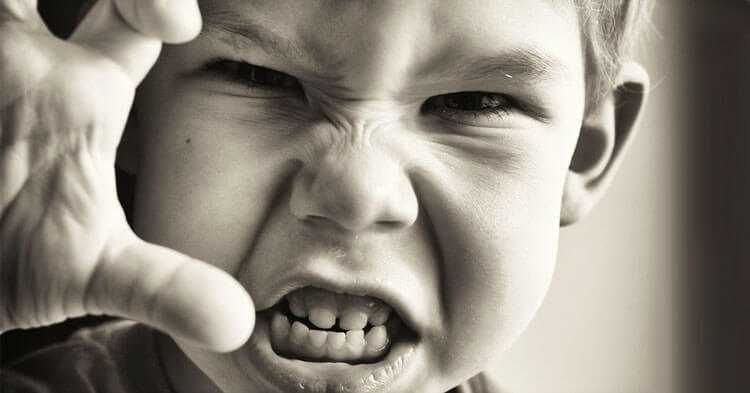 3
TENDENZA ALL’IMPERIALISMO DEL CAPITALISMO
 RICERCA DI MERCATI E MATERIE PRIME
 LA GUERRA FA LAVORARE L’INDUSTRIA
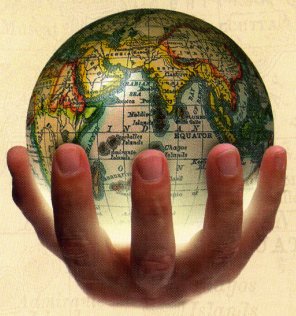 SPINTE NAZIONALISTICHE LOCALI
 BALCANI COME POLVERIERA D’EUROPA
 DEBOLEZZA DELL’IMPERO OTTOMANO
4
Nei Balcani vogliono espandersi:
l’indipendente Serbia, che esce rafforzata dalle guerre balcaniche (1912-13)
 Austria
 Russia
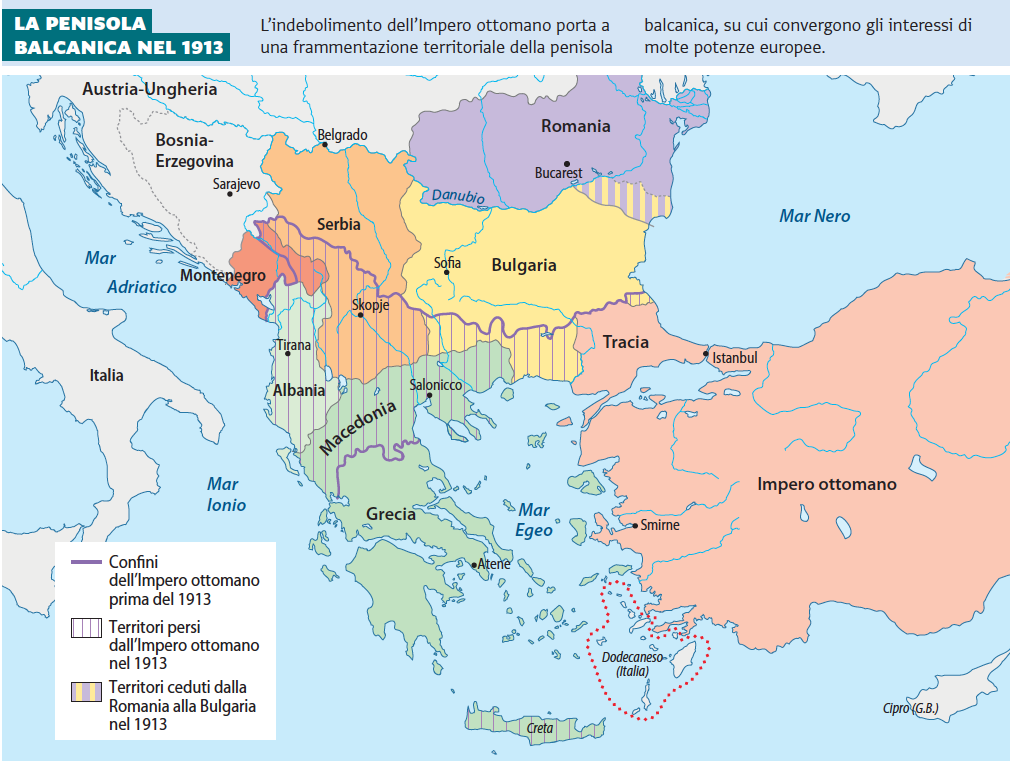 5
LE ALLEANZE POLITICO-MILITARI
Serbia
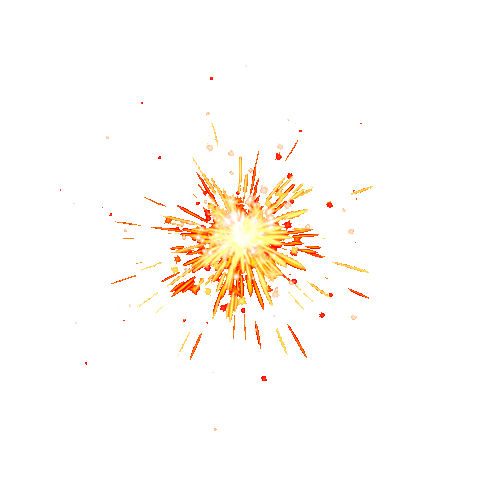 La scintilla
L’attentato di Sarajevo (28 giugno 1914)
Francesco Ferdinando, erede al trono austriaco, è ucciso insieme alla moglie da uno studente nazionalista serbo-bosniaco (Gavrilo Princip)
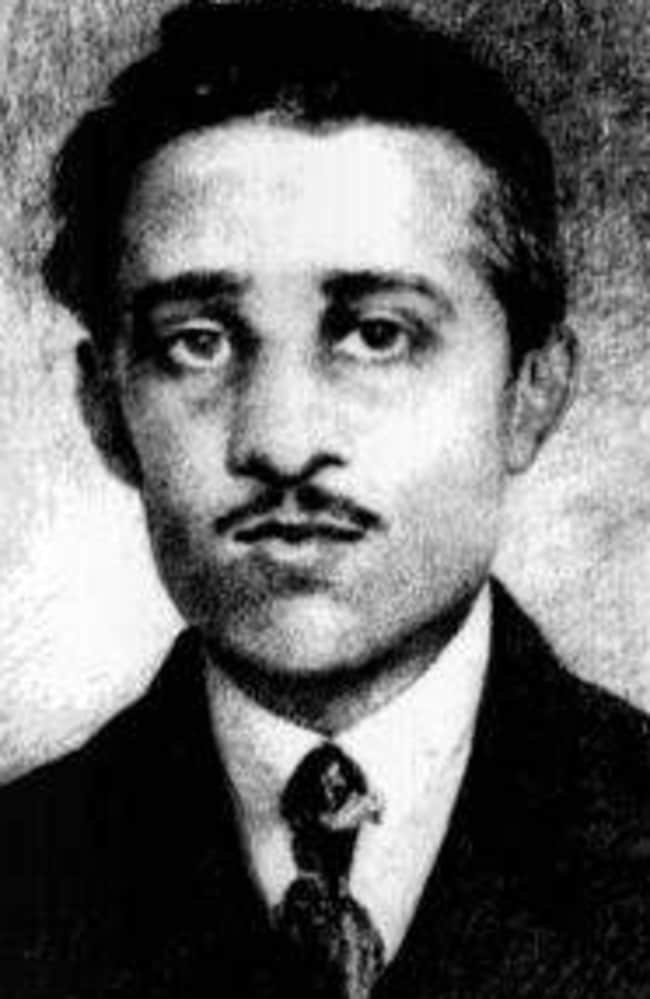 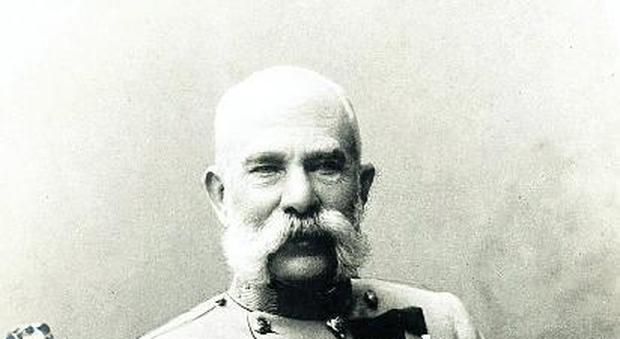 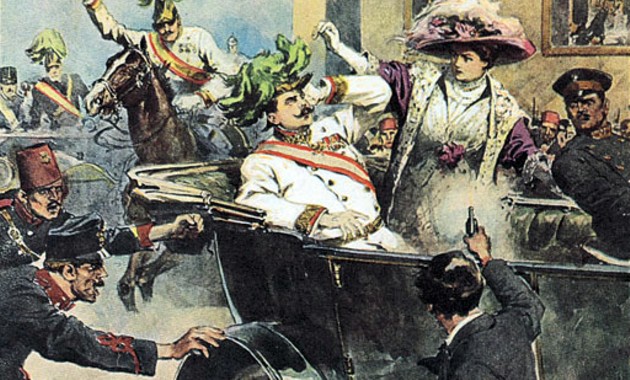 Francesco Giuseppe, re austriaco, è del 1830…
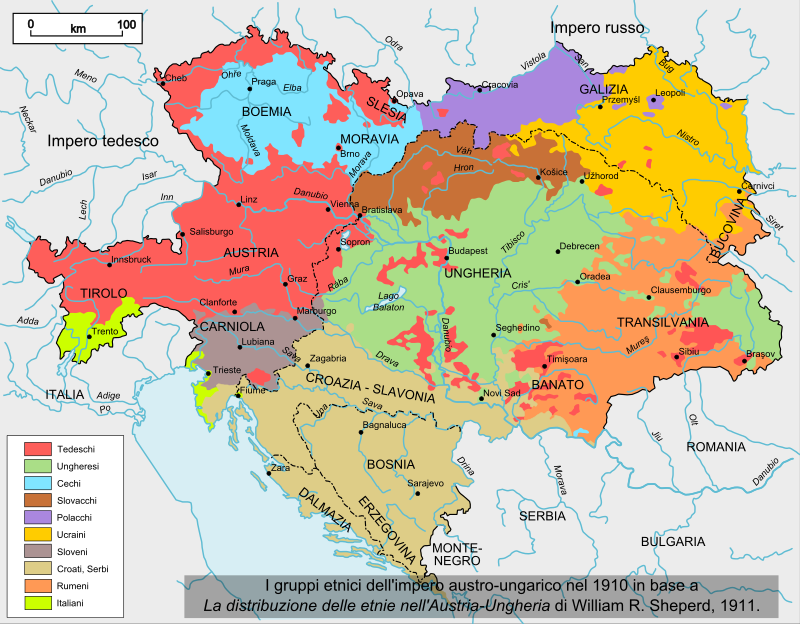 Sarajevo (Bosnia) è parte del multinazionale Impero austro-ungarico.

La Serbia, in espansione, intende creare una grande Jugoslavia. Grande forza dei movimenti nazionalistici serbi (es. la segreta “Mano Nera”).



Molti bosniaci vorrebbero unirsi alla Serbia.
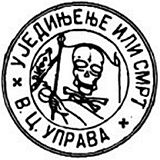 La scintilla
L’AUSTRIA INCOLPA LA SERBIA
ULTIMATUM  inaccettabile per la Serbia
L’Austria dichiara guerra alla Serbia (28 luglio)
 Pressioni tedesche
 Speranza che la Russia lasci fare…
Effetto domino
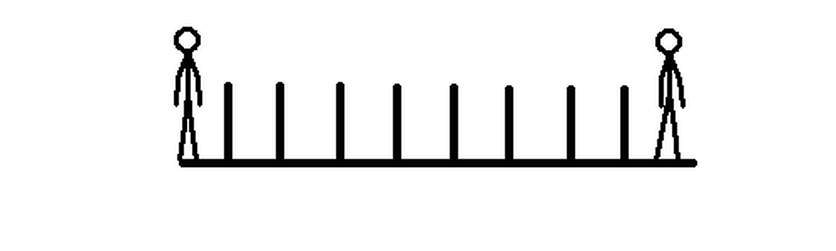 La Russia decide di entrare in guerra insieme alla Serbia, contro l’Austria. 
Poi, seguendo le alleanze, entrano via via in guerra:
 la Germania
 la Francia
 la Gran Bretagna
 e, a novembre, l’impero Ottomano, contro i Russi
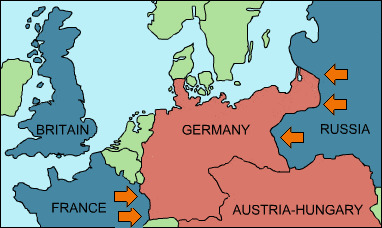 IL PIANO SCHLIEFFEN, 1905
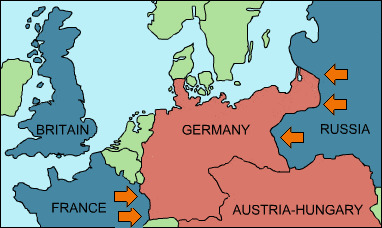 invadere la Francia velocemente (“guerra lampo”), passando per il Belgio e aggirando così le fortificazioni sul confine tra Francia e Germania
 sconfitta la Francia, riversare le truppe ad est, contro la Russia, meno moderna e molto vasta, quindi più lenta ad organizzarsi
1914, invasione del Belgio
I TEDESCHI PASSANO DAL BELGIO NEUTRALE
- Scandalo internazionale e propaganda anti-tedesca (“stupro del Belgio” v.sito)
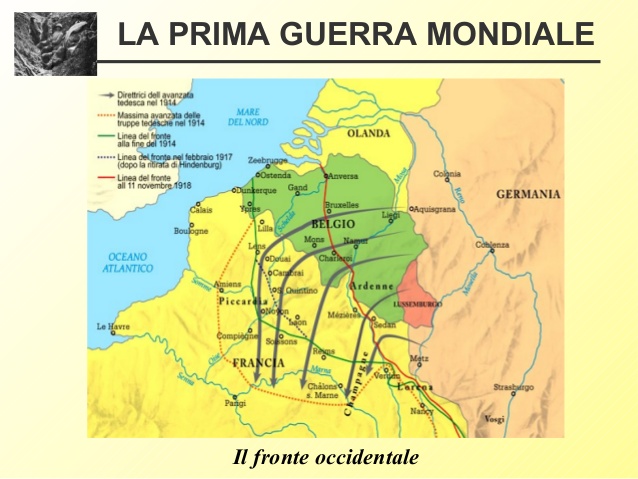 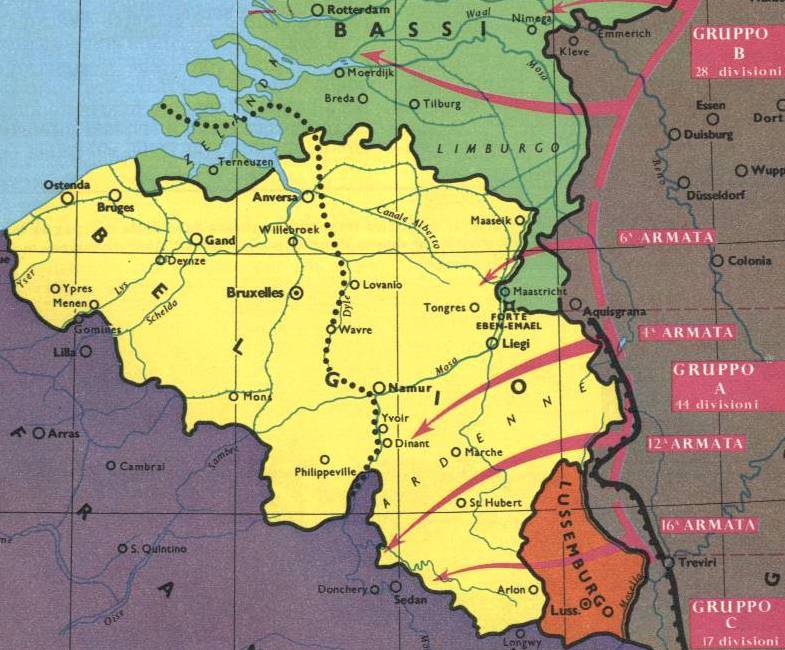 Invasione della Francia
La Germania arriva in poco tempo a soli 40 Km da Parigi. 
I francesi si riorganizzano: fermano i tedeschi nella battaglia della MARNA (12 settembre).
https://youtu.be/bYJhWmiX4WA
Così termina la guerra di movimento e inizia 
QUELLA DI POSIZIONE O DI TRINCEA
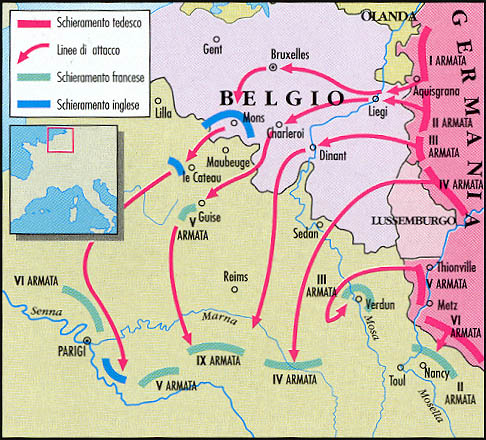 Guerra di trincea
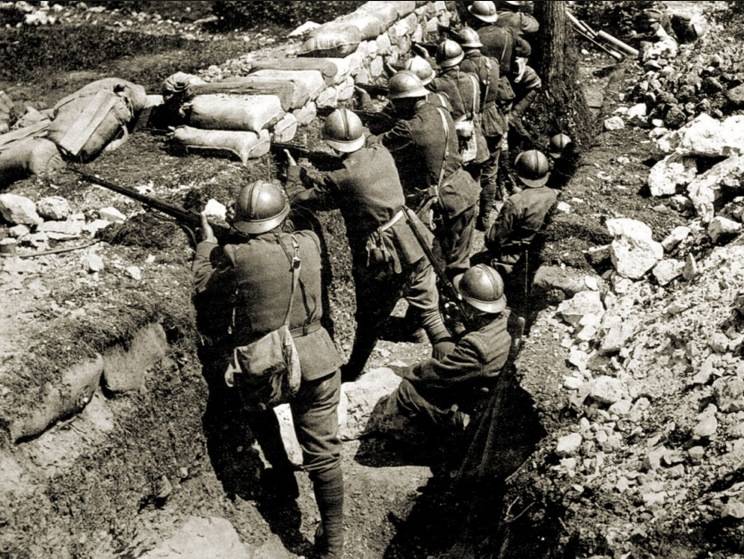 Gli eserciti nemici si fronteggiano 
 rimanendo al riparo in lunghe trincee (scavate, costruite, naturali…) 
 uscendo per brevi assalti all’arma bianca 
 che normalmente finiscono in carneficine sotto il fuoco delle mitragliatrici nemiche
Guerra di trincea
Perché di posizione? 

NESSUNO RIESCE PIÙ AD AVANZARE in modo significativo e i fronti di guerra rimangono pressoché invariati fino al 1918; 

le armi difensive (mitragliatrici e cannoni) prevalgono nettamente su quelle offensive
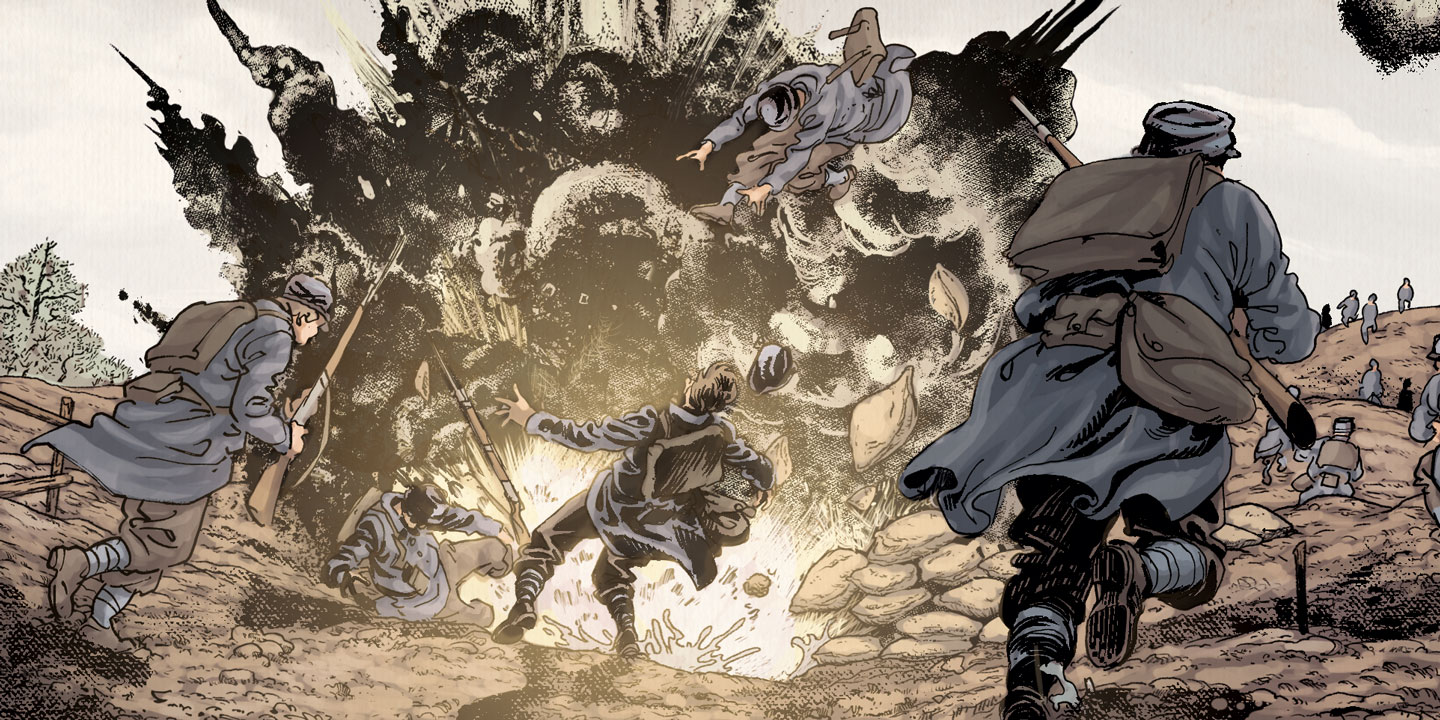 Tra le più sanguinose battaglie ricordiamo le due del 1916:
 La battaglia di Verdun (500000 vittime), in cui i tedeschi vennero ancora fermati dai francesi.
 La battaglia del fiume Somme (1 milione di vittime), in cui i tedeschi fermarono invece una controffensiva di francesi e inglesi.

Esse non portarono ad alcun risultato militare!
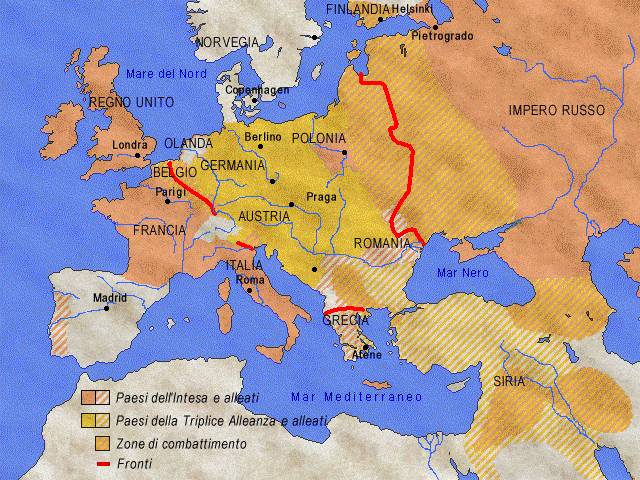 Fronte orientale
Fronte occidentale
Il fronte orientale
Fronte orientale (Germania/Russia), 
 Iniziali successi della Germania 
 L’Austria si trova in difficoltà
 Si arriva anche qui a una posizione di stallo
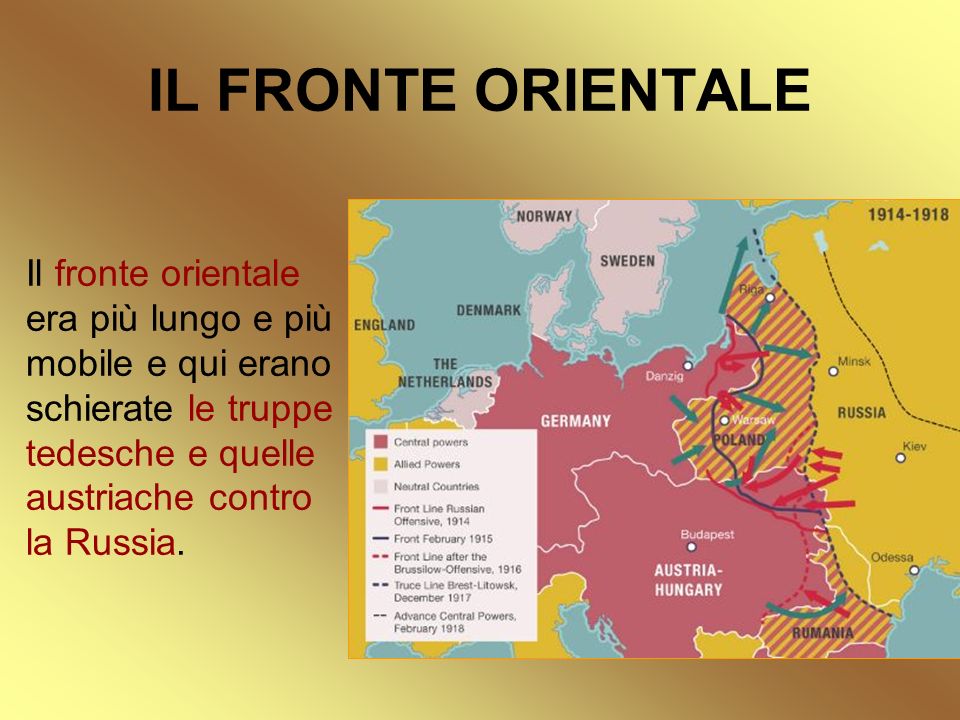 La vita delle trincee
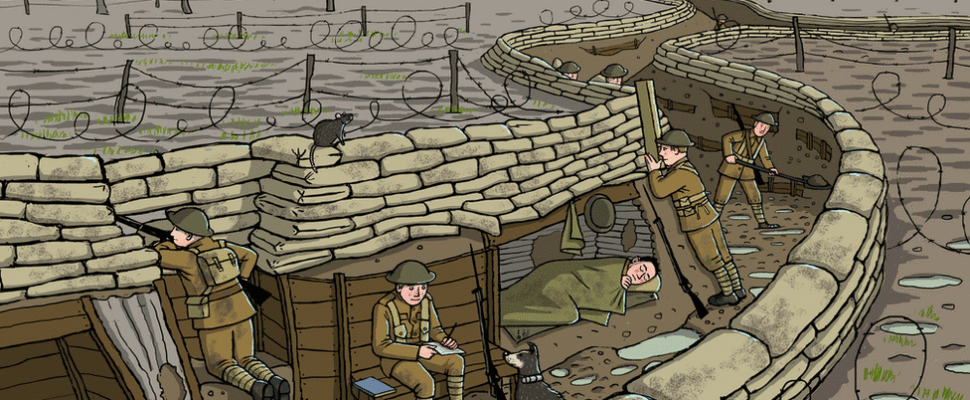 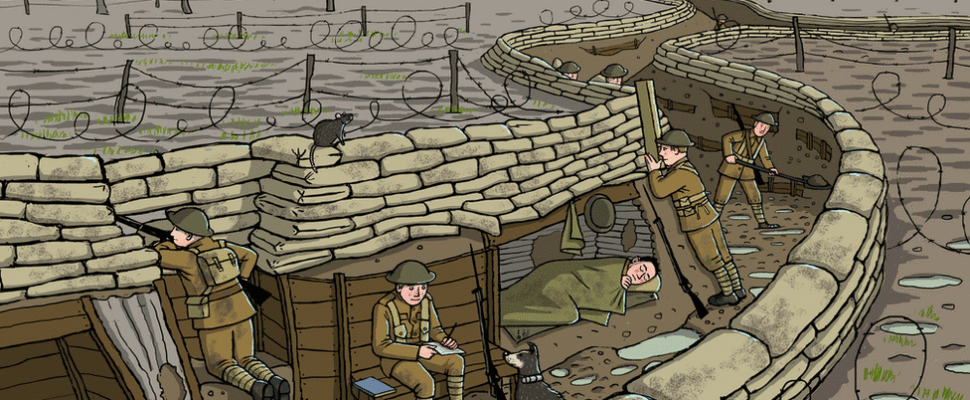 Antichissimo sistema difensivo
Intemperie, fango
Scarsa igiene (topi, pulci, pidocchi)
Scarso cibo
Malattie (colera, dissenteria, ferite infette)
Minaccia di un attacco, cecchini
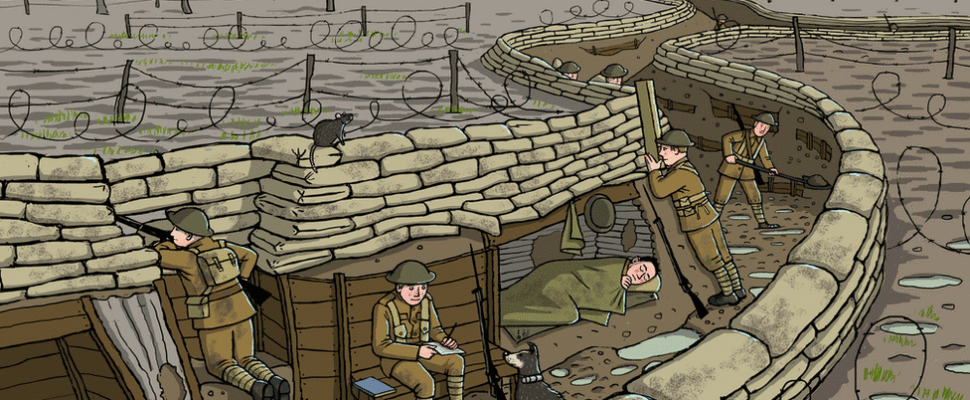 Continuamente rannicchiati in attesa di cibo, una lettera, un attacco, una missione
PRESENZA costante della MORTE
 Cadaveri lasciati nella terra di nessuno (lo spazio tra le due trincee)
 Attacchi avversari
 Le sortite
Sviluppo di MALATTIE MENTALI
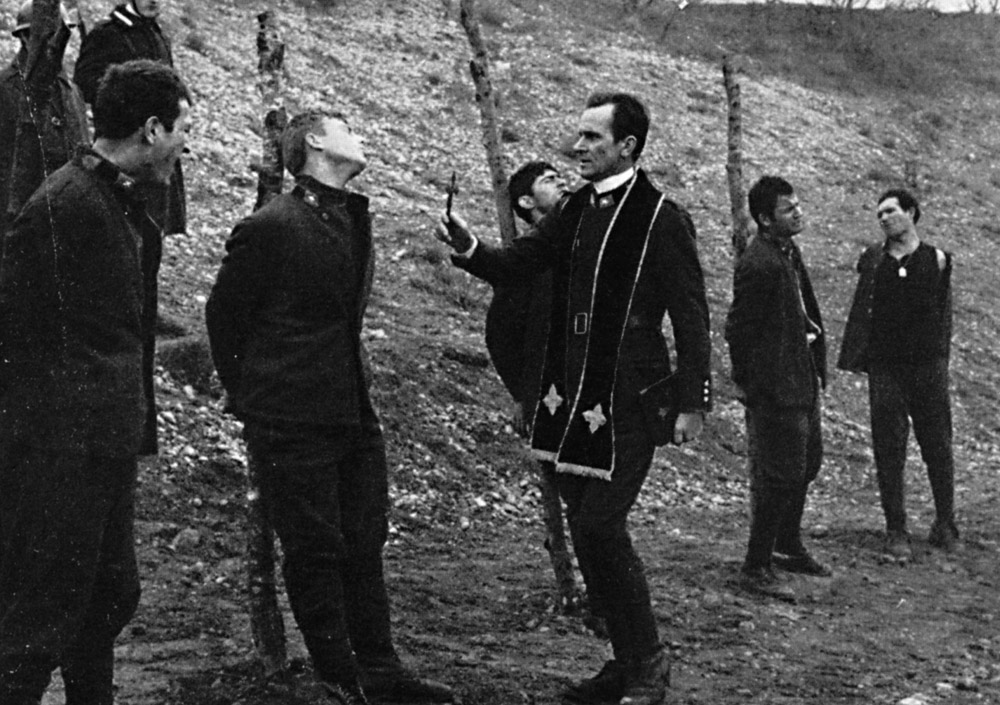 DISERZIONI
SOLIDARIETÀ
AMMUTINAMENTI
PATRIOTTISMO
AUTOMUTILAZIONI
PROCESSI SOMMARI, FUCILAZIONI, DECIMAZIONI
Il nemico è “dietro”?
v. file “Esperienze di guerra”
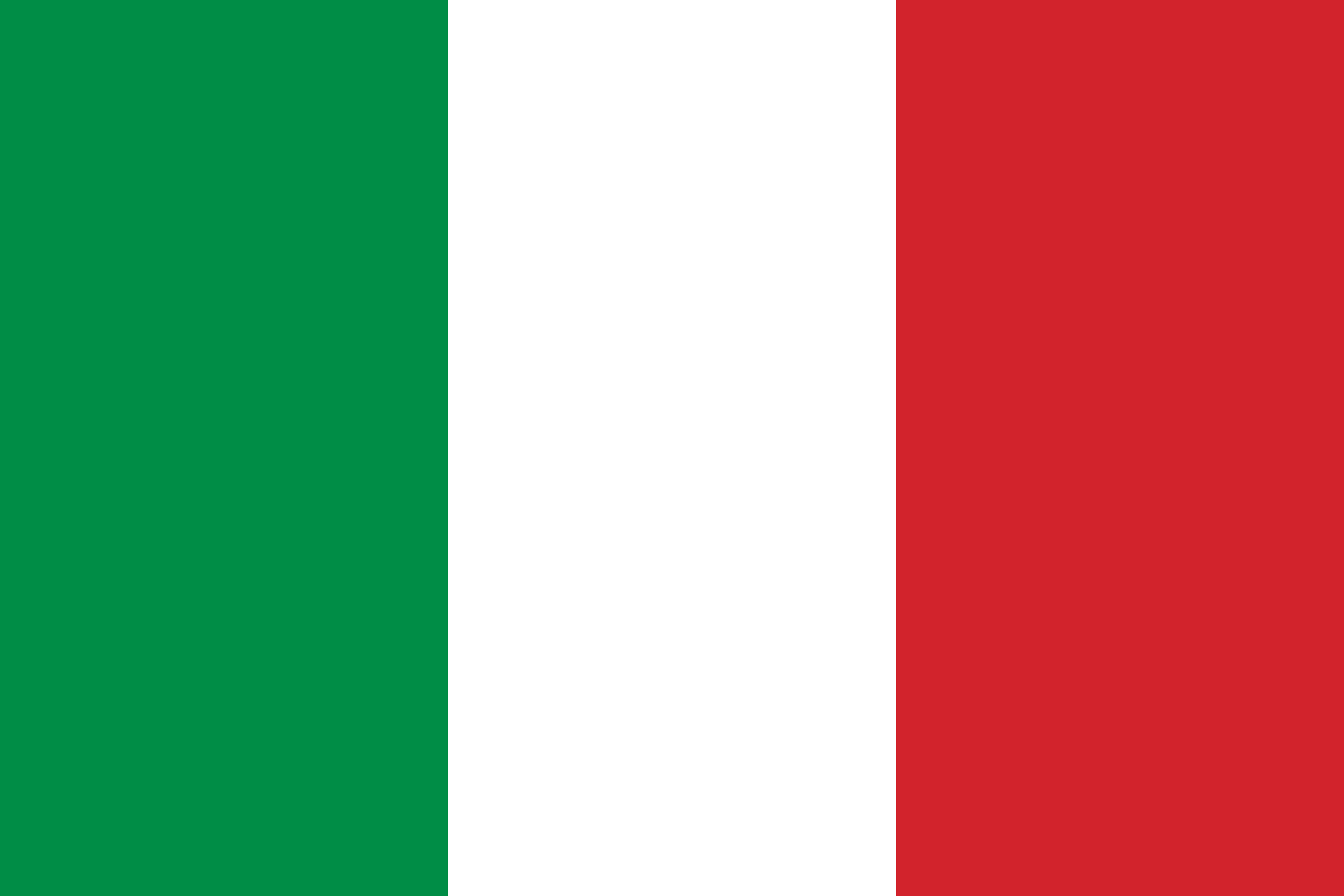 L’ITALIA
L’ITALIA NON ENTRA IN GUERRA CON GERMANIA E AUSTRIA
SI DICHIARA INIZIALMENTE NEUTRALE
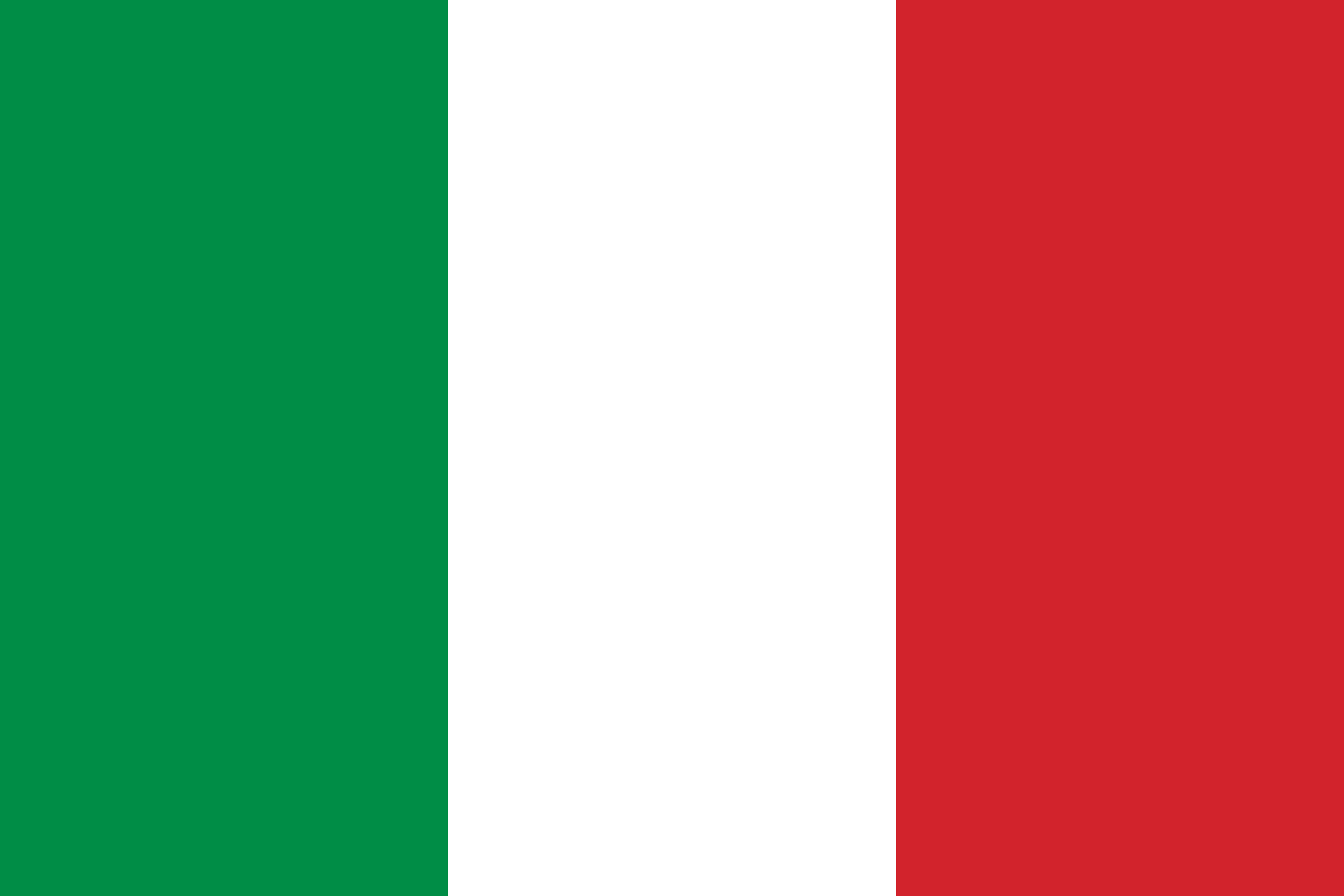 La Triplice Alleanza:
 Prevedeva la consultazione degli alleati PRIMA di entrare in guerra
L’Italia era stata avvertita solo un giorno prima dell’ultimatum alla Serbia.
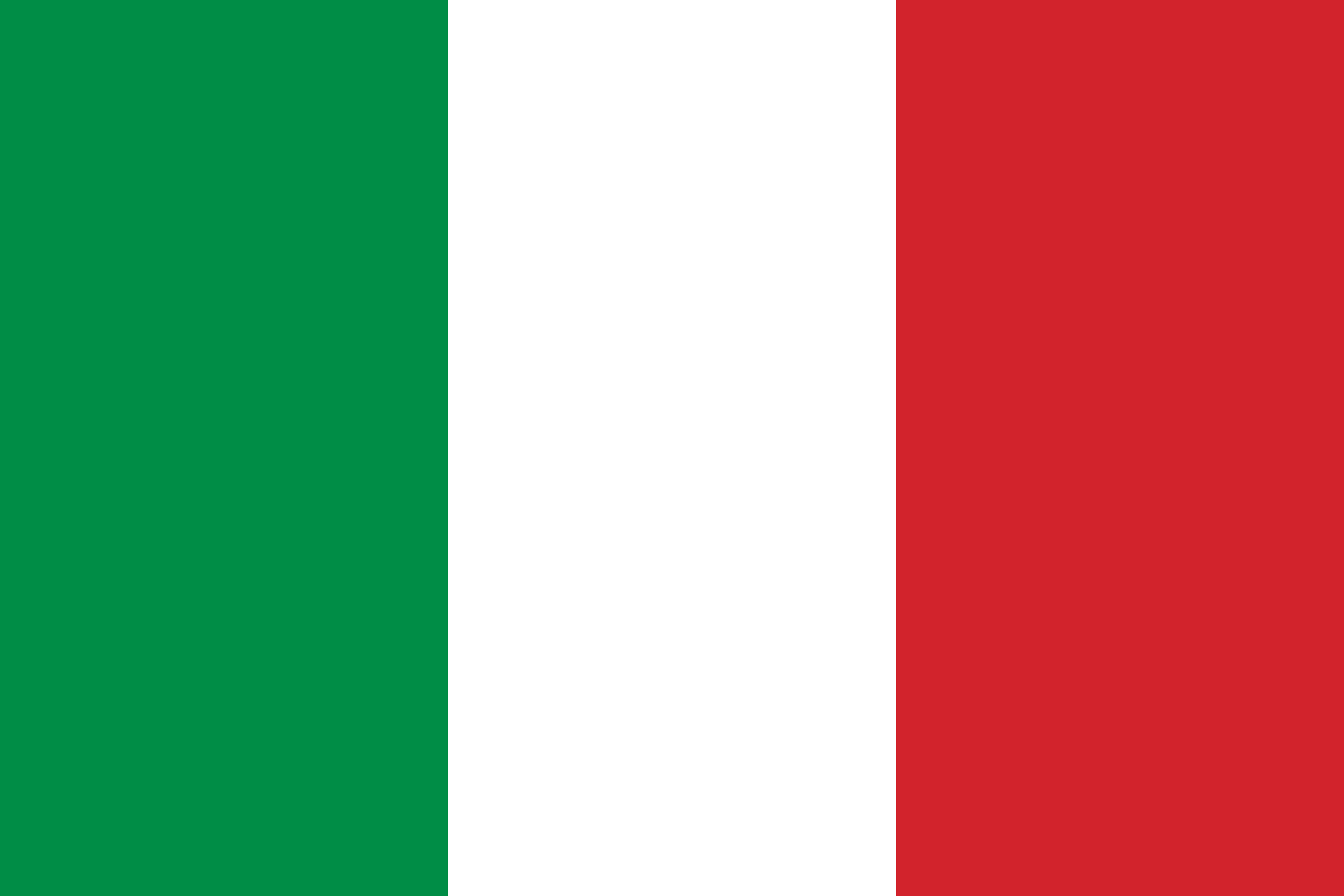 La Triplice Alleanza:
 Era considerata solo DIFENSIVA
La Germania e l’Austria NON ERANO STATE ATTACCATE
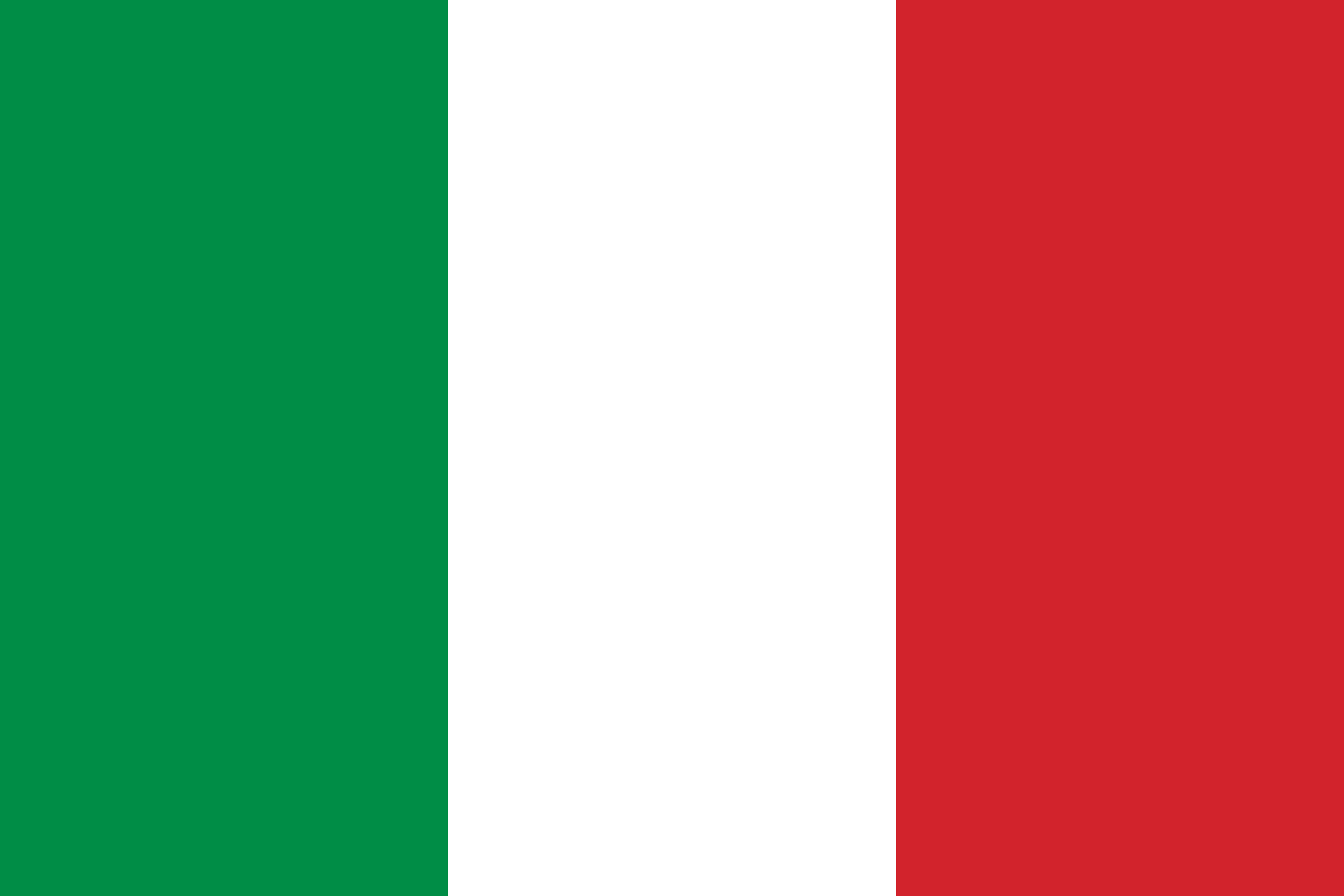 Poi: 1) l’Italia NON ERA PRONTA ad intraprendere una guerra; 

2) molti (es. IRREDENTISTI) non avrebbero mai voluto, fin dall’inizio, l’alleanza con l’Austria.
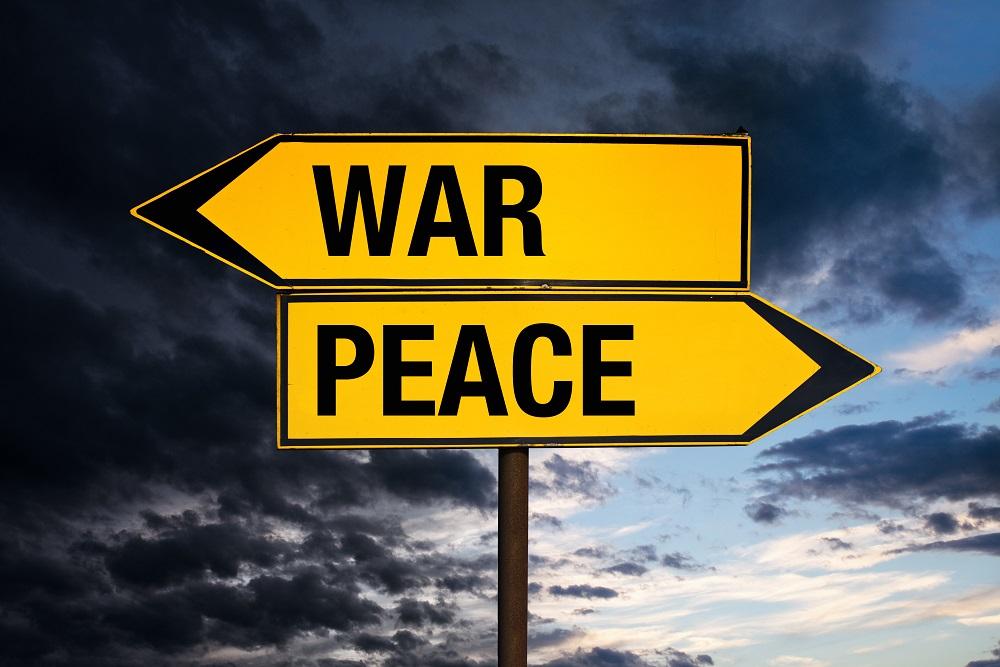 Interventisti e neutralisti
I partiti e l’opinione pubblica italiana si divisero in due schieramenti
Interventisti (a favore dell’intervento dell’Italia, a fianco dell’Intesa).
Neutralisti (che vogliono mantenere l’Italia al di fuori del conflitto).
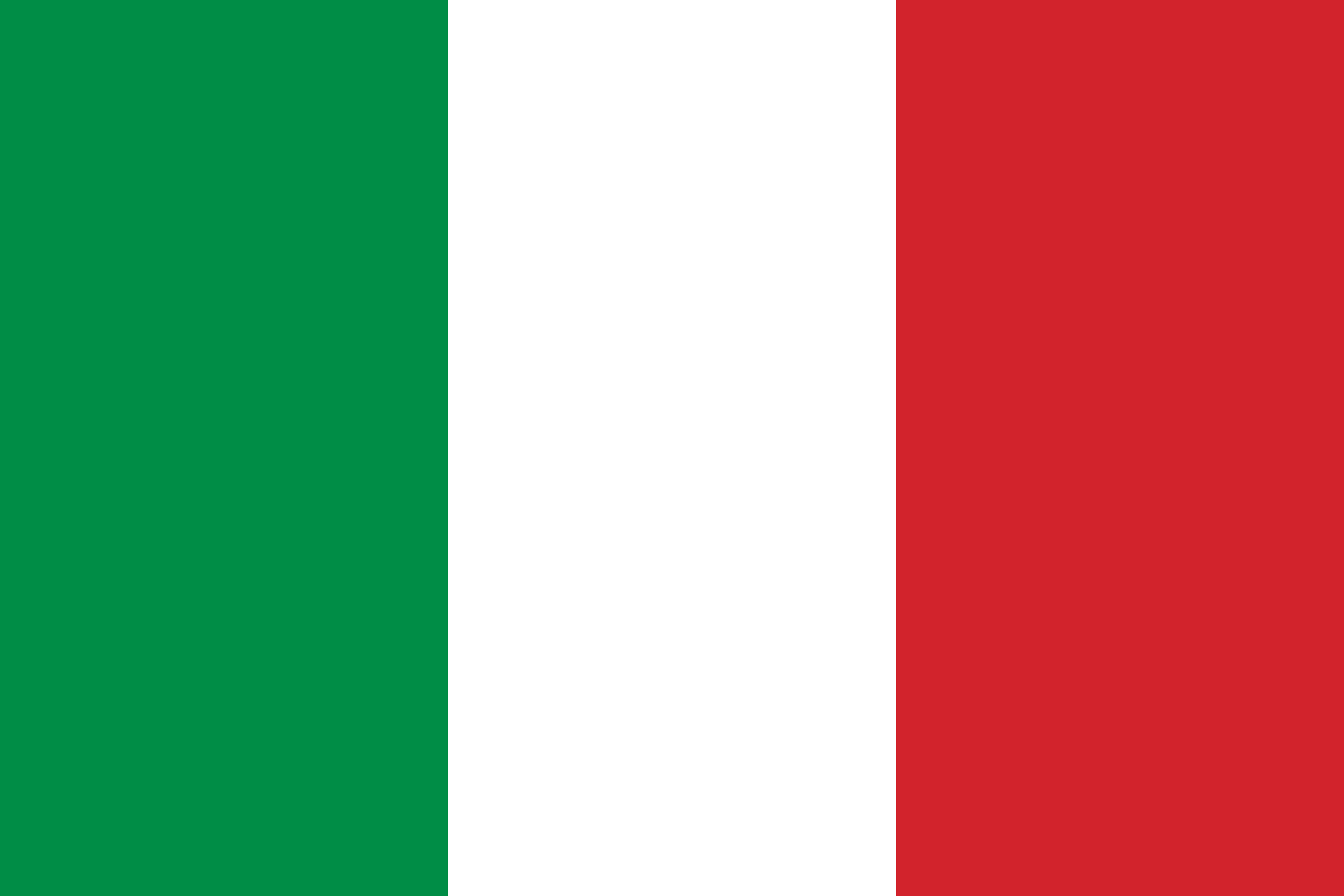 INTERVENTISTI E NEUTRALISTI
I partiti e l’opinione pubblica italiana si divisero in due schieramenti
Interventisti (a favore dell’intervento dell’Italia, a fianco dell’Intesa).
Neutralisti (che vogliono mantenere l’Italia al di fuori del conflitto).
INTERVENTISTI
NEUTRALISTI
I neutralisti rappresentano la maggioranza, ma come vedremo l’Italia entrerà nel conflitto (insieme all’Intesa).
Intervento dell’Italia
Patto di Londra
26 aprile 1915: il capo del governo, Salandra, stipula un accordo (che non è reso pubblico) per cui l’Italia si impegna a entrare in guerra entro un mese a fianco dell’Intesa. 

In cambio del suo ingresso in guerra l’Italia avrebbe ricevuto: Trento, Trieste, Gorizia, l’Istria e la Dalmazia, il porto di Valona in Albania e parte dei possedimenti coloniali africani dei tedeschi.
Intervento dell’Italia
Il Parlamento (neutralista) deve votare l’ingresso in guerra.
Pressioni dell’opinione pubblica:
- “radiose giornate di maggio”  D’Annunzio
Vittorio Emanuele III dichiara guerra all’Austria (24 maggio 1915)
Brani del discorso tenuto da Gabriele D’Annunzio il 13 maggio 1915, in una piazza romana.
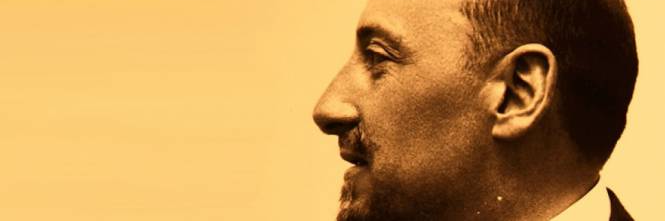 "Compagni, non è più tempo di parlare ma di fare; non è più tempo di concioni ma di azioni, e di azioni romane. Se considerato è come crimine l'incitare alla violenza i cittadini, io mi vanterò di questo crimine, io lo prenderò sopra me solo. Se invece di allarmi io potessi armi gettare ai risoluti, non esiterei: né mi parrebbe di averne rimordimento [rimorso – Ndr]. Ogni eccesso della forza è lecito, se vale ad impedire che la Patria si perda. Voi dovete impedire che un pugno di ruffiani e di frodatori riesca ad imbrattare e a perdere l'Italia. Tutte le azioni necessarie assolve la legge di Roma.
Ascoltatemi: intendetemi. Il tradimento è oggi manifesto. Non ne respiriamo soltanto l'orribile odore, ma ne sentiamo già tutto il peso obbrobrioso. Il tradimento si compie in Roma, nella città dell'anima, nella città di vita! Nella Roma vostra si tenta di strangolare la Patria con un capestro prussiano maneggiato da quel vecchio boia labbrone le cui calcagna di fuggiasco sanno la via di Berlino. In Roma si compie l'assassinio. E se io sono il primo a gridarlo, e se io sono il solo, di questo coraggio voi mi terrete conto domani...
Udite! Noi siamo sul punto d'esser venduti come una greggia infetta. Su la nostra dignità umana, su la dignità di ognuno, su la fronte di ognuno, su la mia, su la vostra, su quella dei vostri figli, su quella dei non nati, sta la minaccia d'un marchio servile.
Chiamarsi italiano sarà nome di rossore, nome da nascondere, nome da averne bruciate le labbra...
Questo vuol far di noi il mestatore di Dronero [Giolitti; “mestatore” è che fa intrighi, Ndr] […]”
Brani del discorso tenuto da Gabriele D’Annunzio il 13 maggio 1915, in una piazza romana.
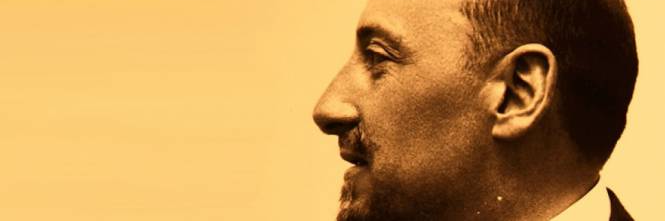 “Il vostro sangue grida. La vostra ribellione rugge. Finalmente voi vi ricordate della vostra origine. La storia vostra si fece forse nelle botteghe dei rigattieri e dei cenciaiuoli? Le bilance della vostra giustizia crollavano forse dalla banda ov'era posto un tozzo da maciullare, un osso da rodere? Il vostro Campidoglio era forse un banco di barattatori e di truffardi? La gloria? vi s'affaccendava e ciangottava da rivendugliola?
Non ossi, non tozzi, non cenci, non baratti; non truffe. Basta! Rovesciate i banchi! Spezzate le false bilance! Stanotte su noi pesa il fato romano; stanotte su noi pesa la legge romana. Accettiamo il fato, accettiamo la legge.
Imponiamo il fato, imponiamo la legge!
Le nostre sorti non si misurano con la spanna del merciaio, ma con la spada lunga. Però con bastone e col ceffone, con la pedata e col pugno si misurano i manutengoli e i mezzani, i leccapiatti e i leccazampe dell'ex-cancelliere tedesco che sopra un colle quirite fa il grosso Giove trasformandosi a volta a volta in bue tenero e in pioggia d'oro. Codesto servidorame di bassa mano teme i colpi, ha paura delle busse, ha spavento del castigo corporale. Io ve li raccomando. Vorrei poter dire: io ve li consegno. I più maneschi di voi saranno della città e della salute pubblica benemeritissimi.
 Formatevi in drappelli, formatevi in pattuglie civiche; e fate la ronda, ponetevi alla posta per catturarli. Non una folla urlante, ma siate una milizia vigilante. Questo vi chiedo. Questo è necessario. È necessario che non sia consumato in Roma l'assassinio della Patria. Voi me ne state mallevadori [garanti], o Romani. Viva Roma Vendicatrice!”.
ITALIA VS AUSTRIA
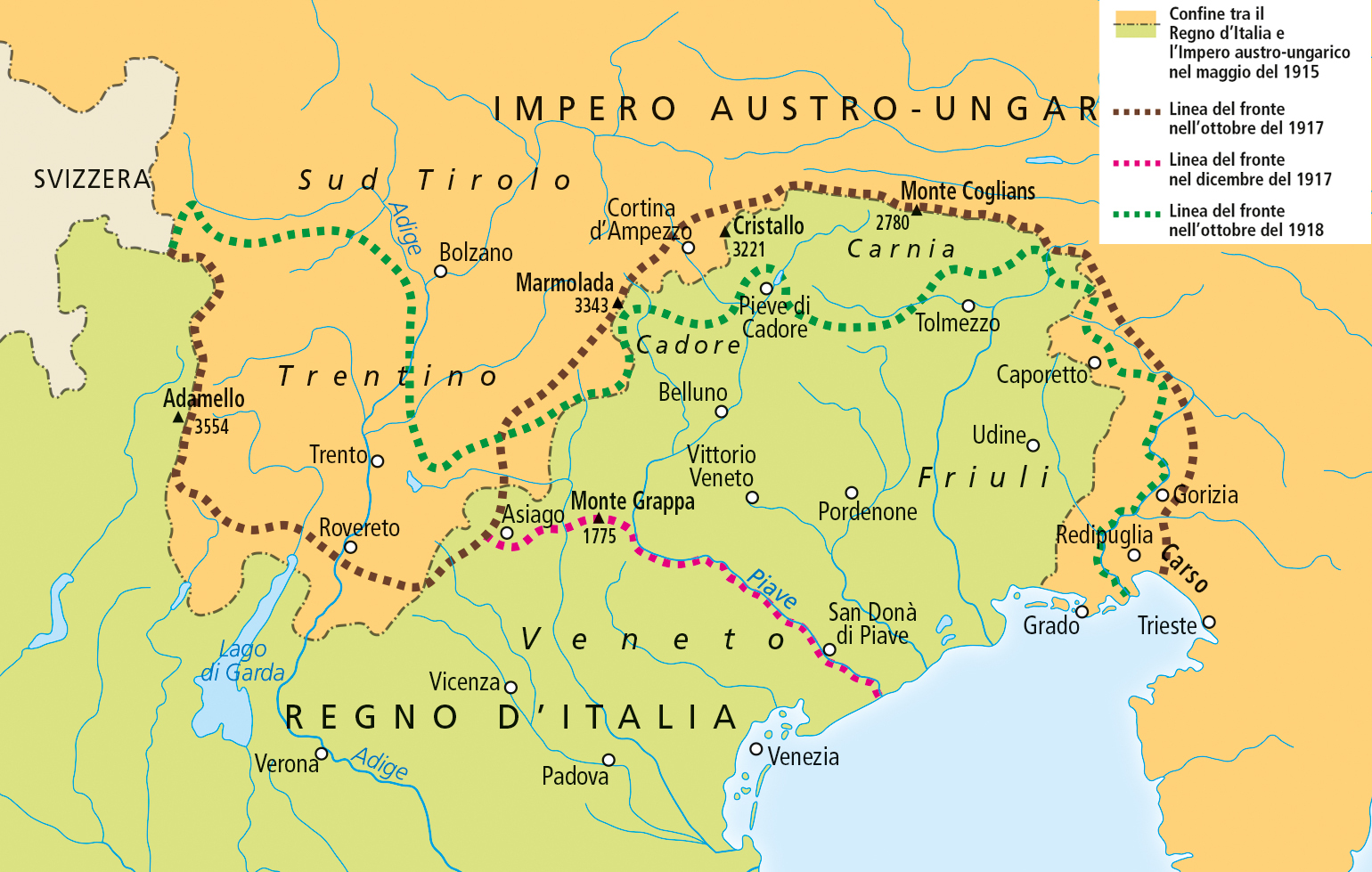 Fronte italiano
Fronte italiano
Subito guerra di posizione
 Generale Cadorna: aggressività infruttuosa (prime quattro battaglie dell’Isonzo)
 1916: offensiva austriaca (”spedizione punitiva”)
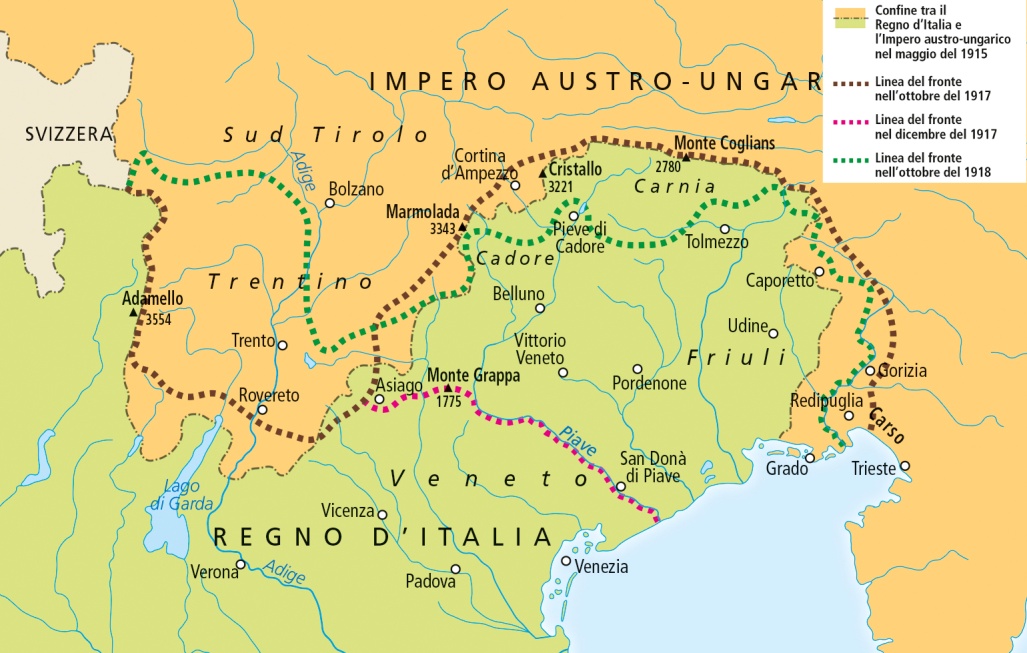 Il 1917
cambiano gli equilibri
Uscita della Russia (v. rivoluzione russa)
 Ingresso degli Stati Uniti
Per l’Italia… 
 Caporetto
Italia: Caporetto e il Piave
Cede il fronte russo: l’Austria (e la Germania)
Spostano uomini sul fronte italiano
24 ottobre 1917: l’esercito austriaco sfonda a Caporetto
 disfatta: l’esercito nemico penetra per ben 150 Km, causando la perdita di 400000 uomini tra morti, feriti e prigionieri
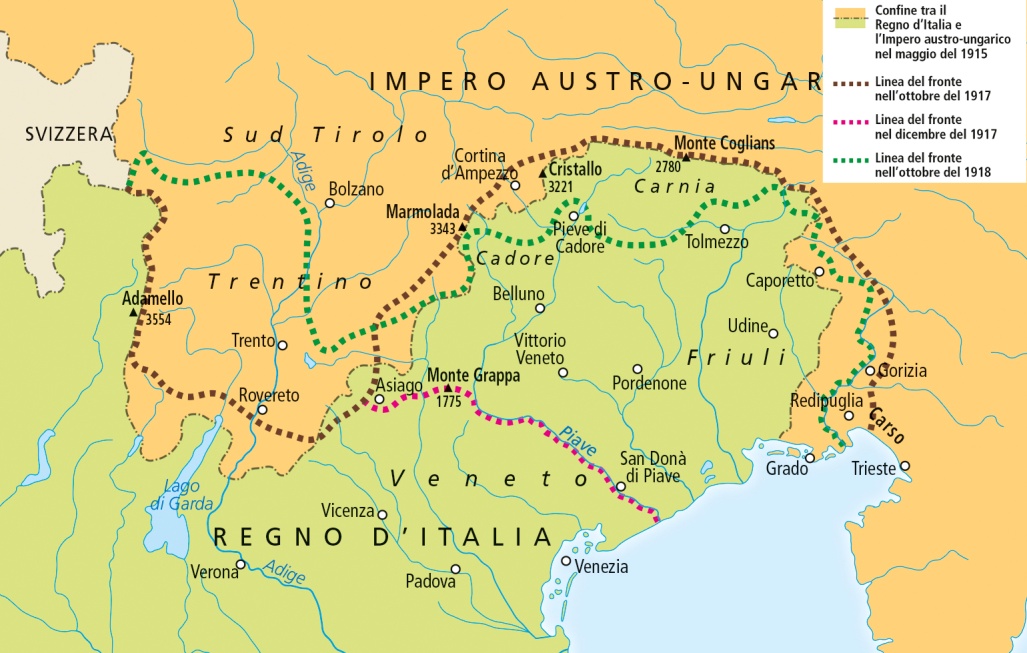 Italia: Caporetto e il Piave
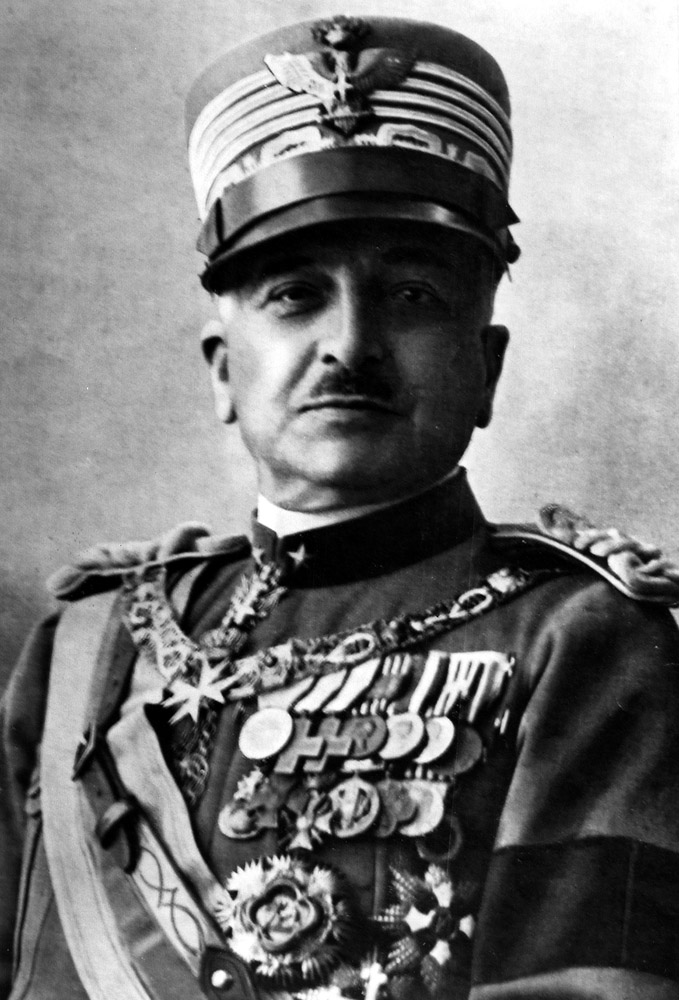 Cadorna è sostituito da Armando Diaz
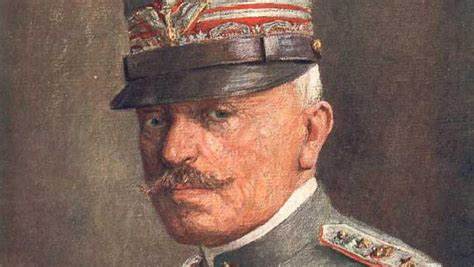 Riorganizzazione: gli austriaci sono fermati sul Piave (12 novembre)
Gli Stati Uniti
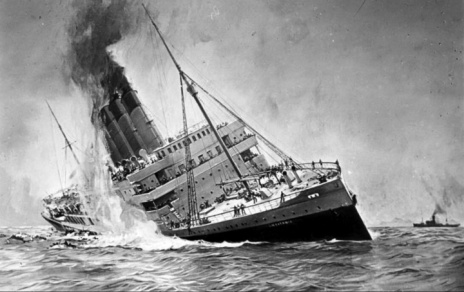 Isolazionismo USA.
 Rapporti tesi tra Germania e USA: 1915, affondamento del transatlantico britannico Lusitania che trasportava 2000 passeggeri, 1000 dei quali americani. 
 Il presidente Wilson, convinto pacifista, non si decide a coinvolgere il suo paese nel conflitto, ma…
 1917: guerra sottomarina tedesca 
 affondano ogni nave, anche statunitense, che provi ad avvicinarsi alla Gran Bretagna (scopo: tagliare ogni rifornimento) 
 gli USA entrano in guerra a fianco dell’Intesa (potente – e freschissimo – apparato industriale, economico, militare).
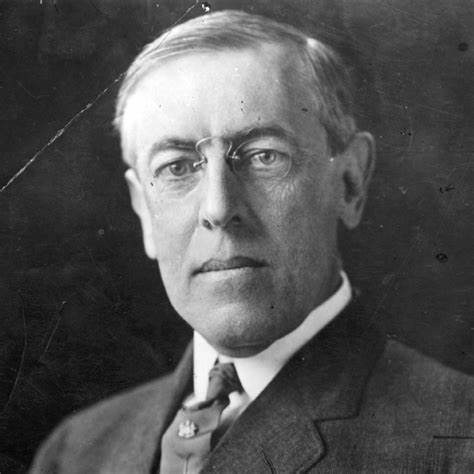 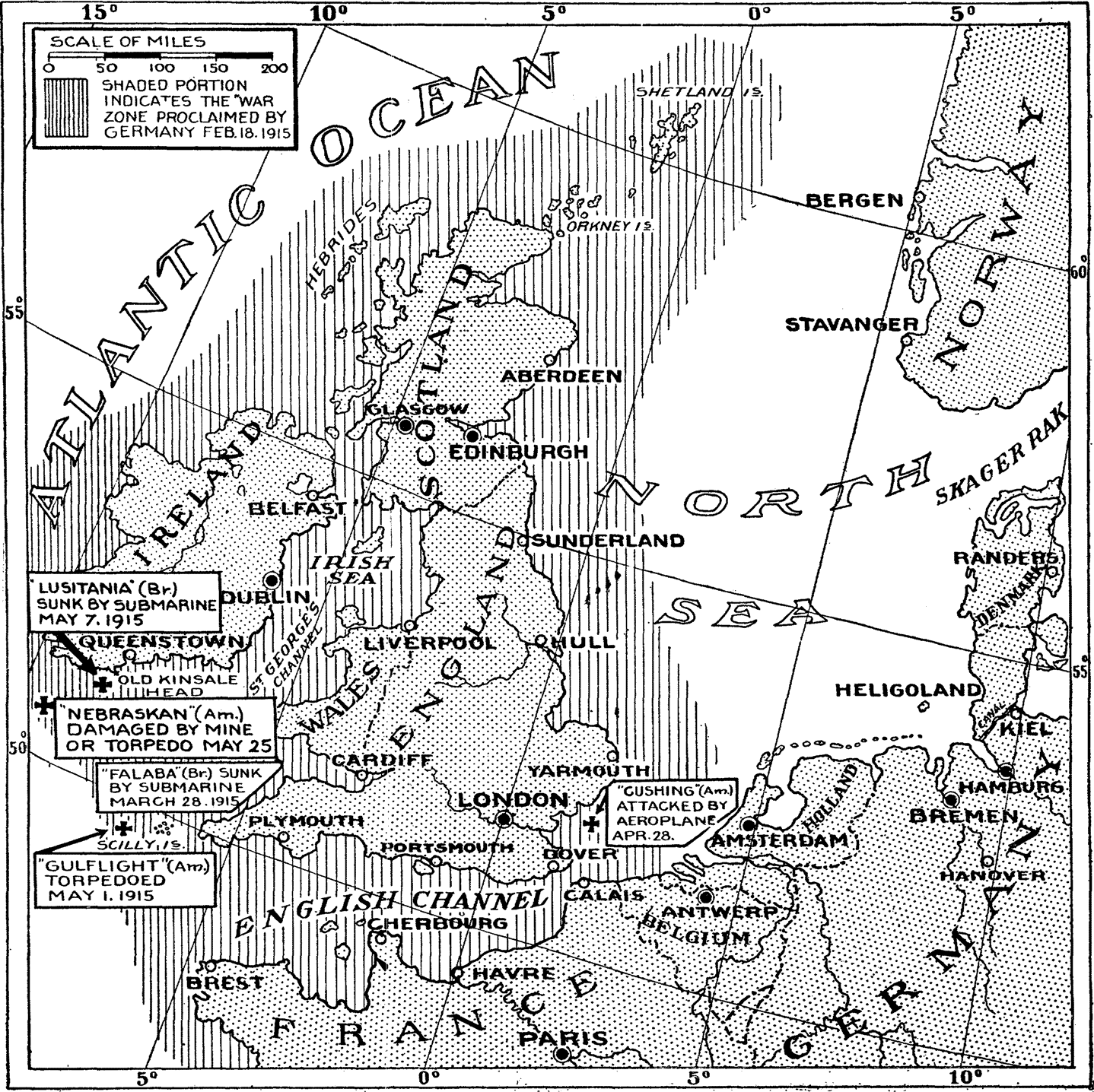 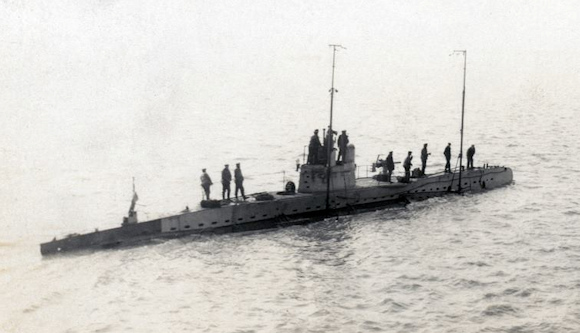 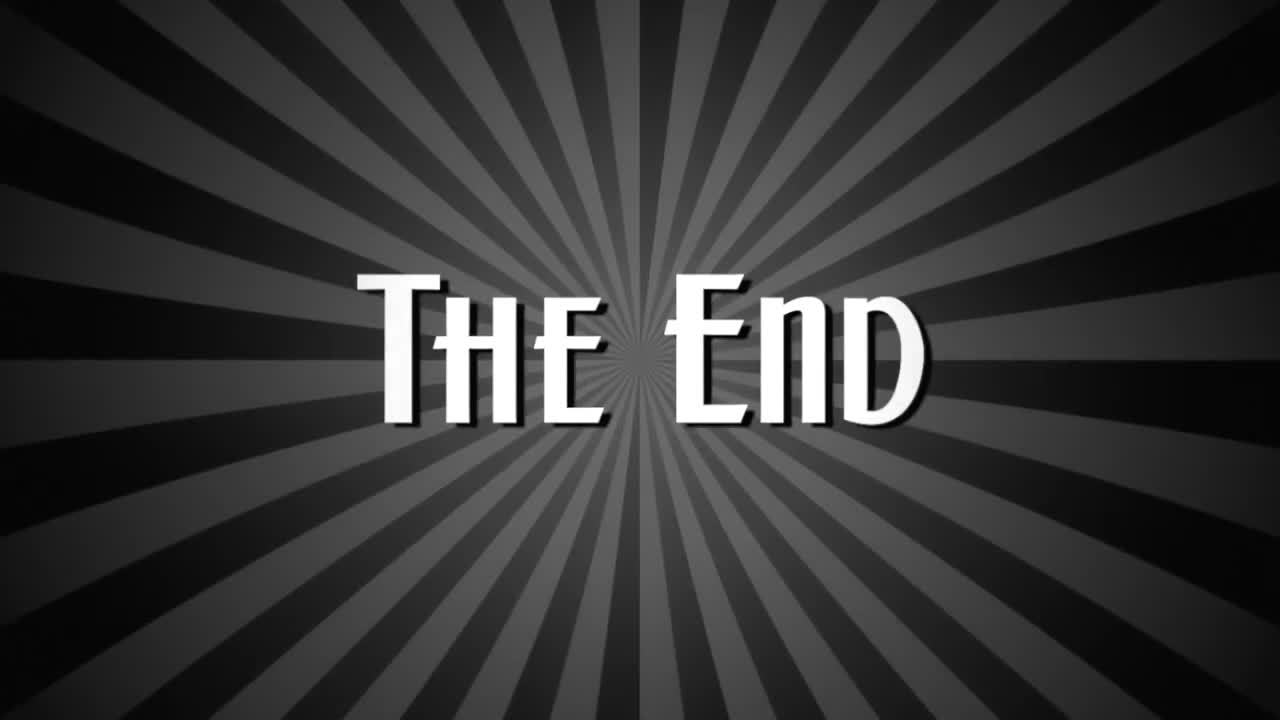 CONCLUSIONE DEL CONFLITTO
Primi mesi del 1918: 1) OFFENSIVA TEDESCA (fermata ancora sul fiume Marna) e 2) quella AUSTRIACA (fermata sul Piave dagli italiani).
Agosto: inglesi e francesi, con l’appoggio USA, passano al contrattacco: riescono a sfondare le linee tedesche.
Il 29 ottobre l’esercito austriaco è sconfitto da quello italiano nella battaglia di VITTORIO VENETO
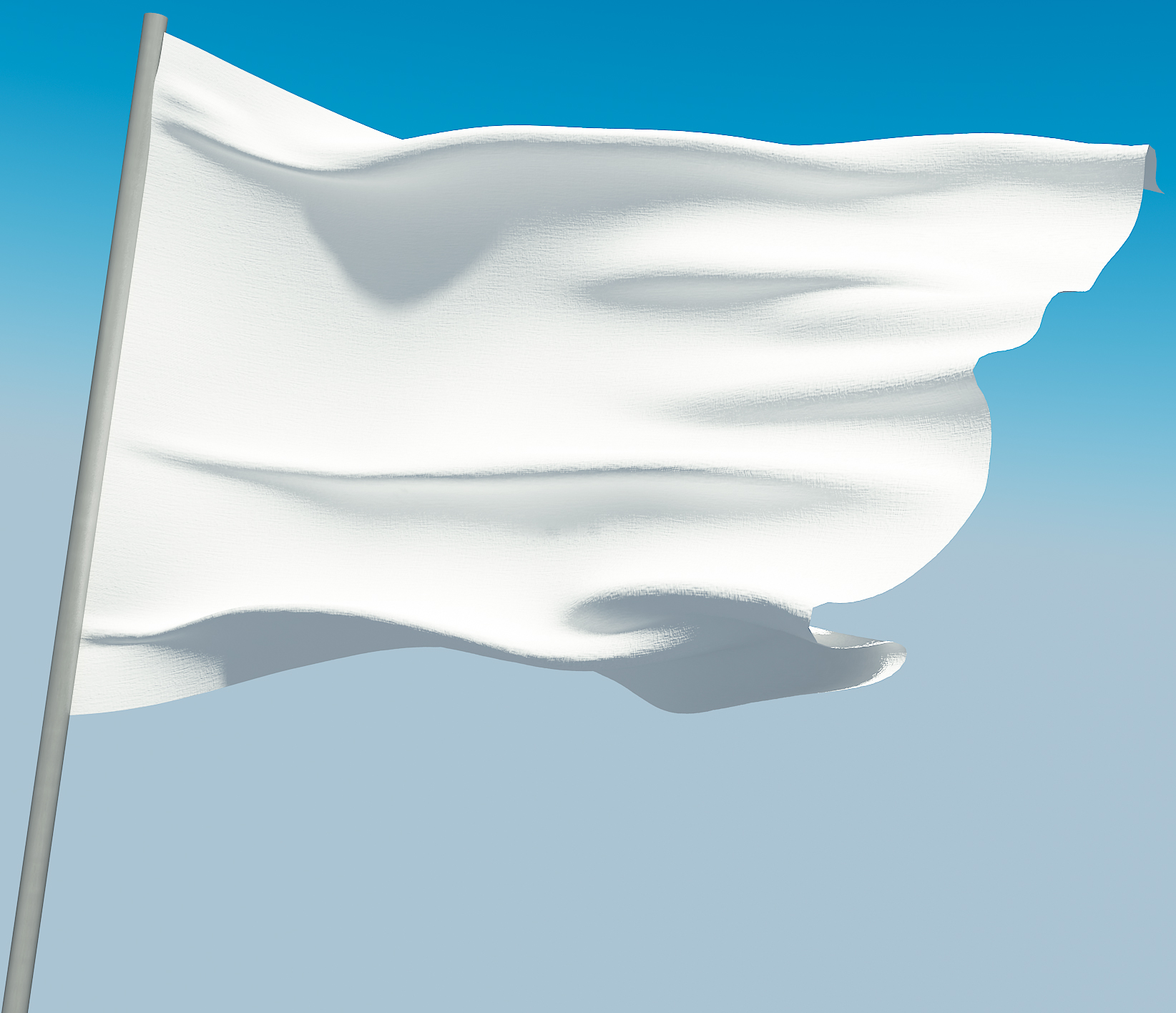 Il 9 novembre l’imperatore tedesco Guglielmo II lascia il trono e a Berlino viene proclamata la repubblica; l’11 NOVEMBRE il nuovo governo tedesco firmò l’ARMISTIZIO che chiuse la prima guerra mondiale.
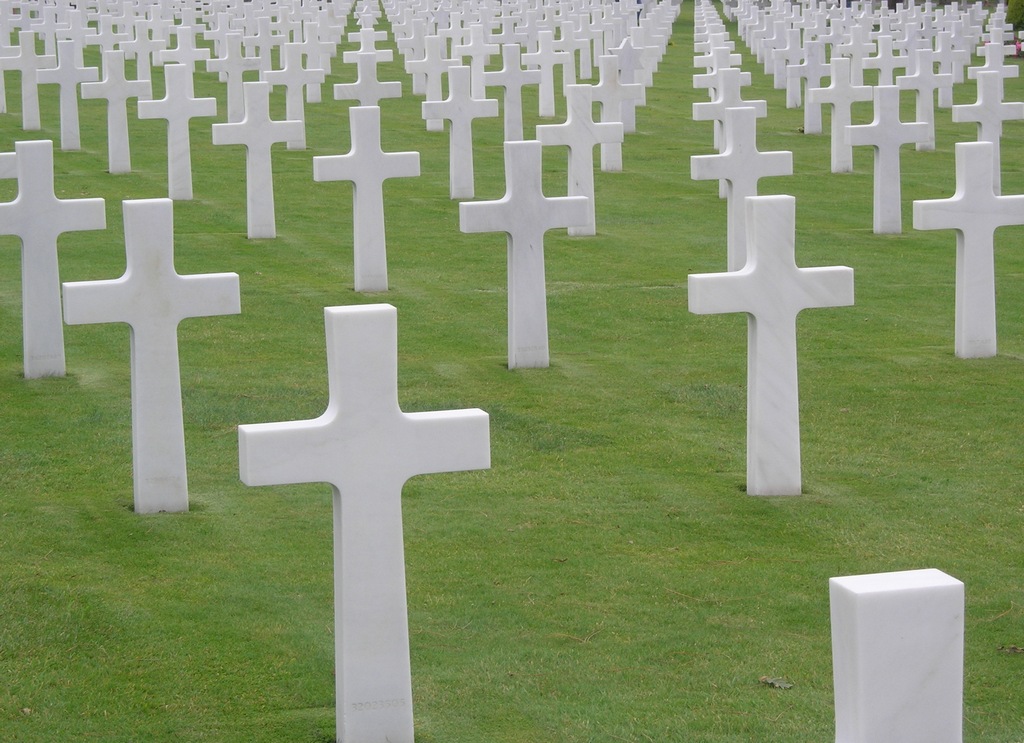 BILANCIO DEI MORTI
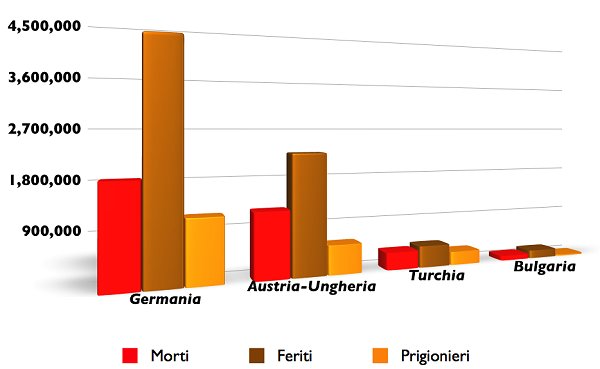 Circa 8 milioni e mezzo di morti, di cui 615.000 italiani; aggiungiamo 21 milioni di feriti più o meno gravi.
 
Ad aggravare il bilancio (biennio 1918-20): epidemia influenzale (“la SPAGNOLA”) che infettò più di 200 milioni di persone, provocando MILIONI DI MORTI
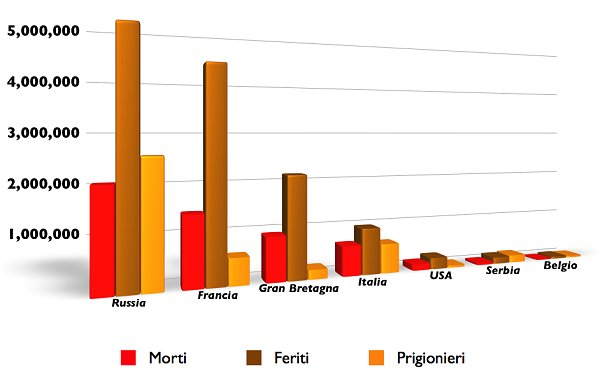 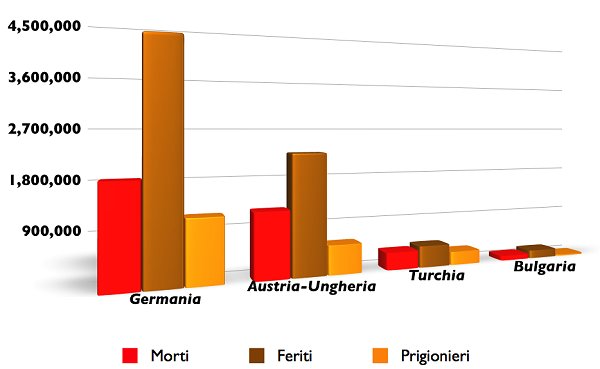 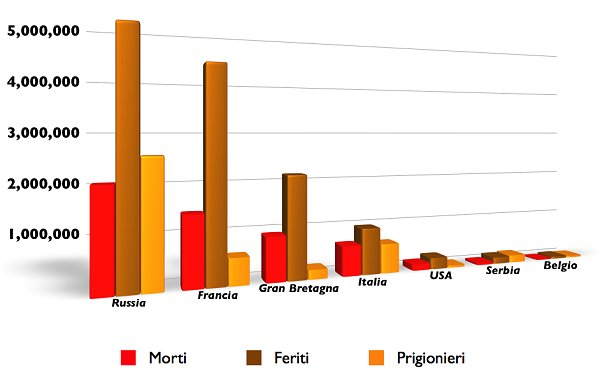